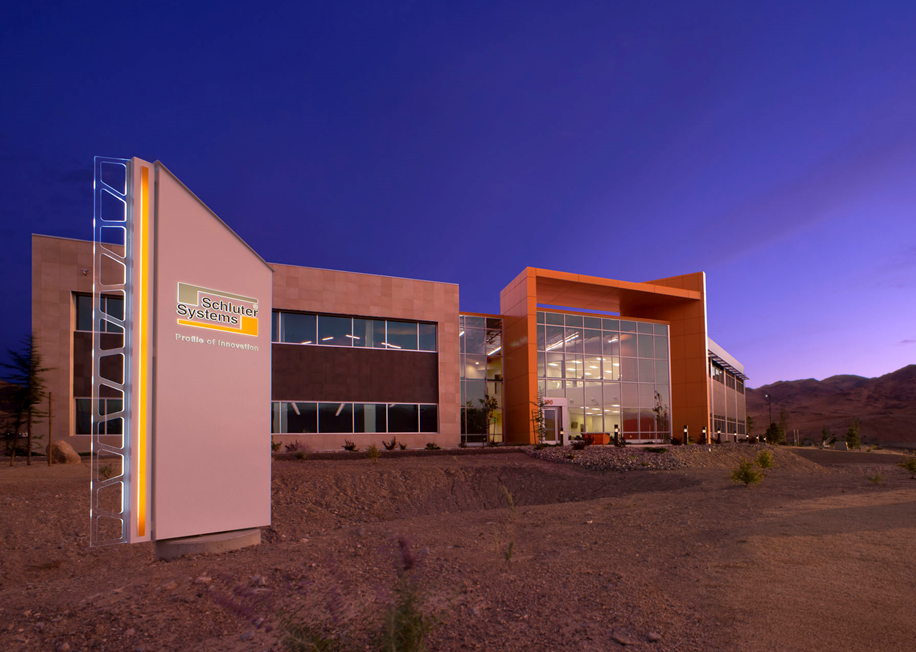 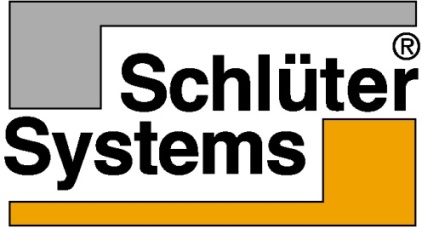 LA CLIMATIZACION A TRAVES DE PAVIMENTOS ASOCIADOS A EFICIENCIA ENERGETICA
CONFERENCIA BIOECONOMIC	           SITGES, 2 de octubre de 2015
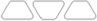 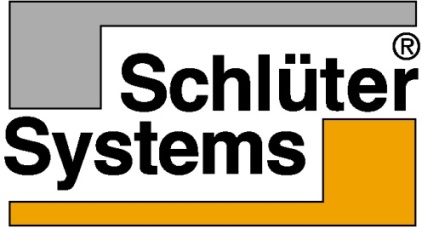 LA CLIMATIZACION A TRAVES DE PAVIMENTOS ASOCIADOS A EFICIENCIA ENERGETICA
PRESENTACION DE LA EMPRESA SCHLÜTER-SYSTEMS
LA CONSTRUCCION DE PAVIMENTOS FLOTANTES
EL PAVIMENTO DE CERAMICA CLIMATIZADO BEKOTEC-THERM
EJEMPLOS DE APLICACIÓN EN LOS EDIFICIOS SCHLÜTER-SYSTEMS CON CERTIFICACION LEED
CONFERENCIA BIOECONOMIC	           SITGES, 2 de octubre de 2015
Quienes somos?
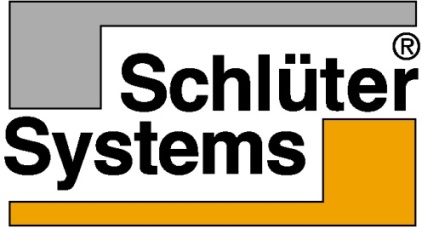 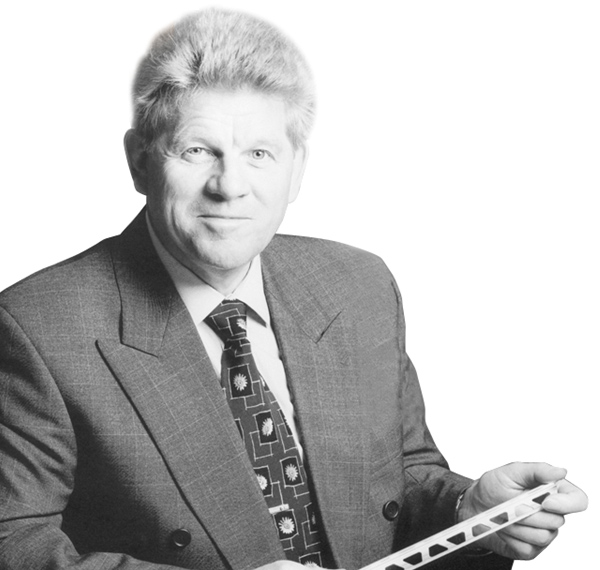 1966 – Fundación de Cerámicas Schlüter

1975 – Fundación de Schlüter-Systems con el desarrollo del primer perfil de cantonera Schlüter-SCHIENE

Hoy – 8000+ productos, 900+ empleados en todo el mundo
Werner Schlüter
CONFERENCIA BIOECONOMIC	           SITGES, 2 de octubre de 2015
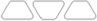 [Speaker Notes: In the European market you must become a master tile setter to be a professional
Schluter Tile was founded by W. Schluter, a master tile setter, and his wife in 1966

Initially Mr. Schluter produces products for his own personal need to support his tile installation business
Recognized need for new tile edge protection due to adoption of thin-set method
He commissioned a local metal shop to produce the first profile in 1975
The profile designed to maintain the integrity of the tile assembly
It was so popular that fellow tile setters began requesting Schiene for their projects]
Desolidarización,
Impermeabilización
Drenaje
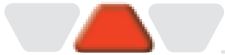 Construcción de 
Balcones + Terrazas
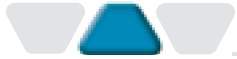 Paneles de construcción
KERDI-BOARD
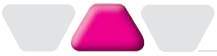 Perfiles:
Técnica y diseño
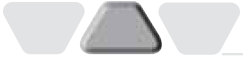 Bekotec Therm, el 
pavimento climatizado
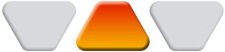 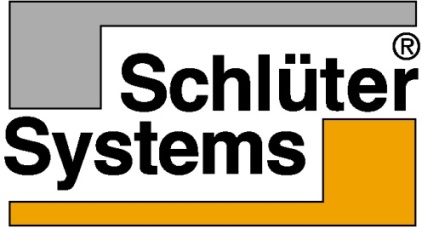 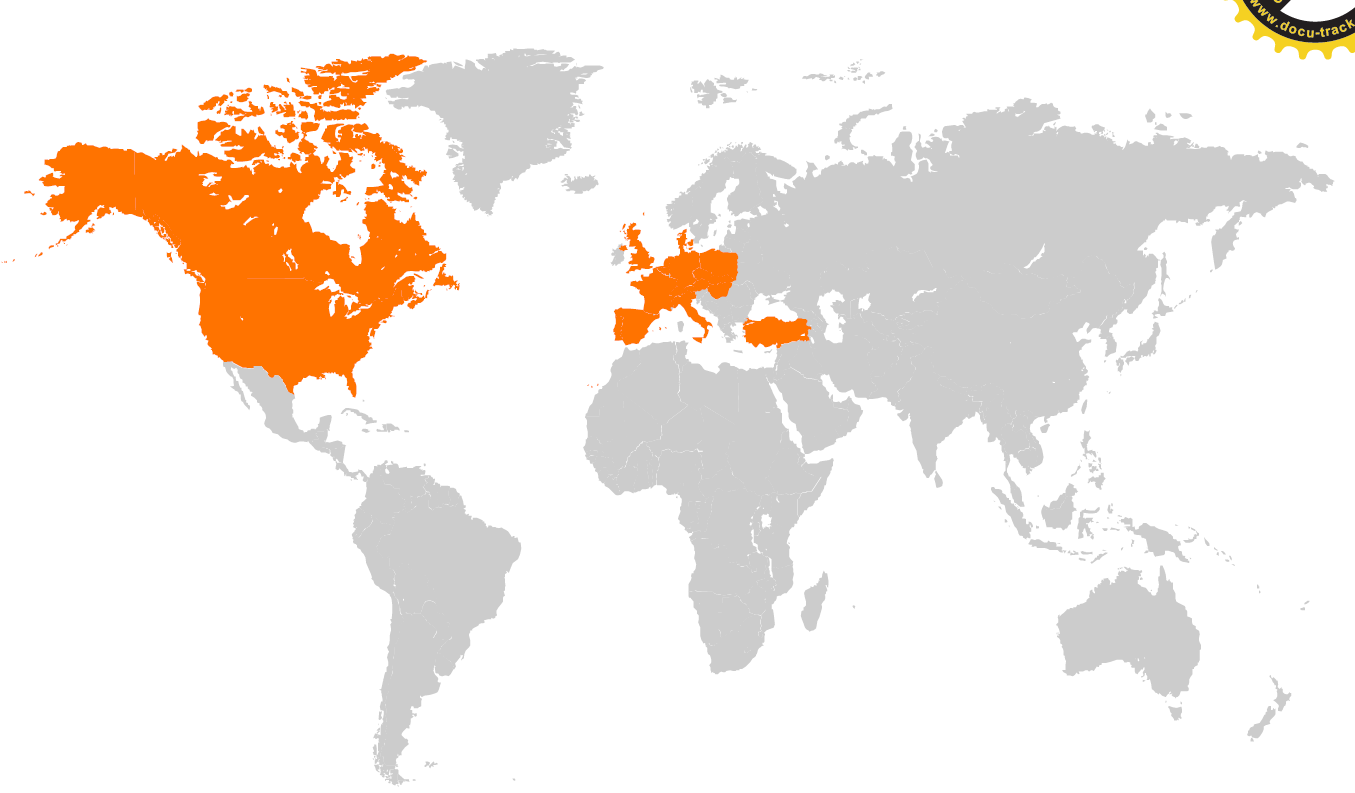 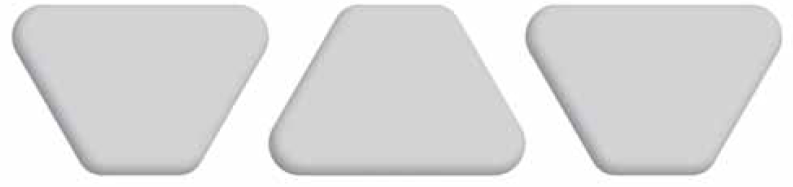 Campos de competencia
Schlüter®-Systems
CONFERENCIA BIOECONOMIC	           SITGES, 2 de octubre de 2015
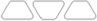 Dónde está Schlüter-Systems?
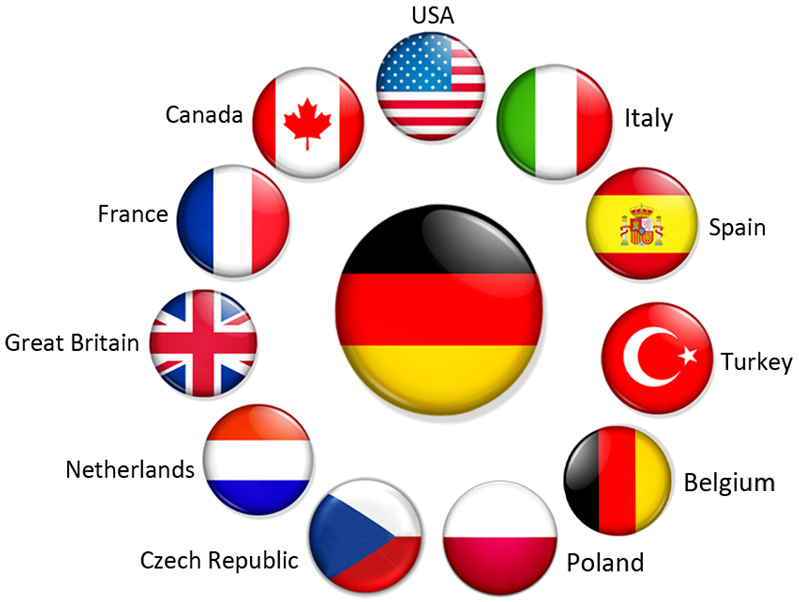 Germany
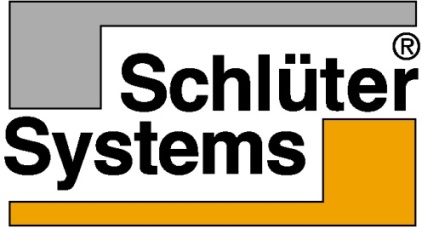 CONFERENCIA BIOECONOMIC	           SITGES, 2 de octubre de 2015
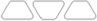 [Speaker Notes: Schluter Systems is German based with subsidiaries in several other countries
N.A. subsidiary is second in size only to Germany
Products are developed in Germany and NA, and manufactured in either Germany or NA
Nothing is made in China
All products undergo exhaustive testing
Schluter products are sourced "locally“ where possible e.g.
 KERDI-BOARD is manufactured in Plattsburgh NY
 Wire for DITRA-HEAT manufactured near Montreal CAN.]
Montreal, Canadá
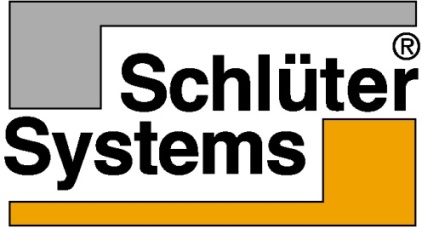 “Leadership in Energyand Environmental Design”
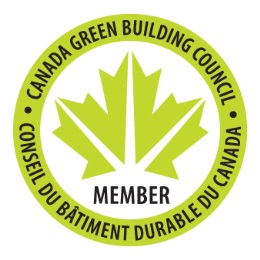 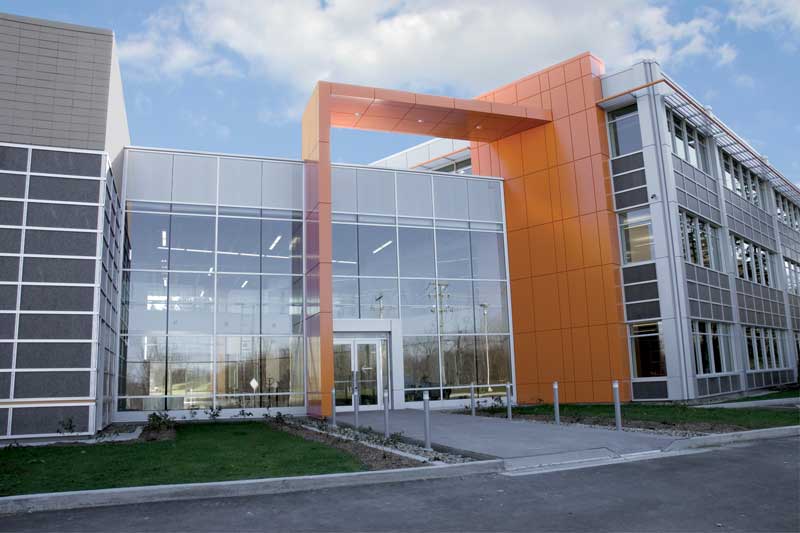 CONFERENCIA BIOECONOMIC	           SITGES, 2 de octubre de 2015
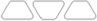 [Speaker Notes: Nov 2010 new Montreal head office facility opens
Achieves LEED gold Status
What happens at this facility?
Marketing / Video productions
Customer Service Centre
Permanent Training Centre]
Reno, Estados Unidos
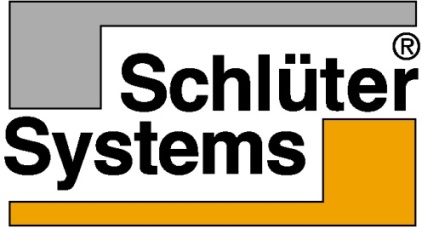 “Leadership in Energyand Environmental Design”
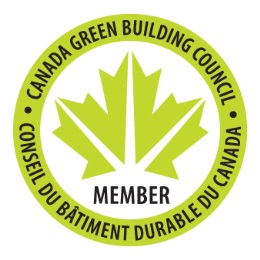 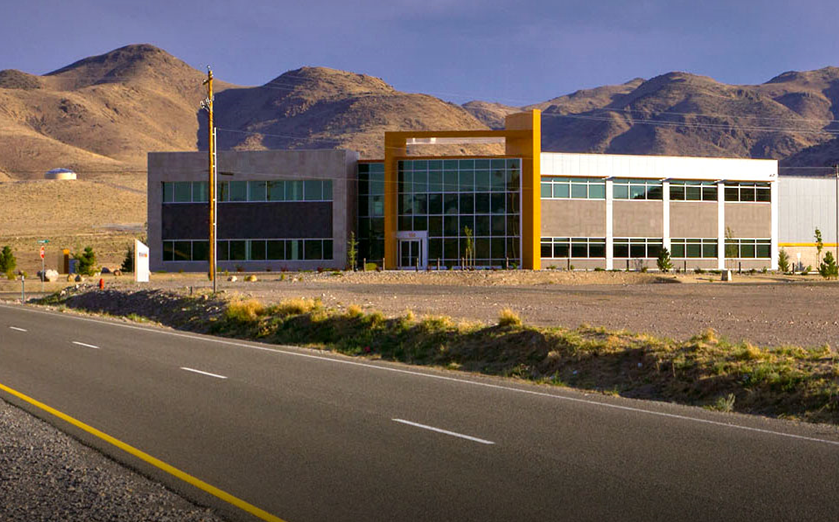 CONFERENCIA BIOECONOMIC	           SITGES, 2 de octubre de 2015
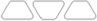 Onda, Castellón
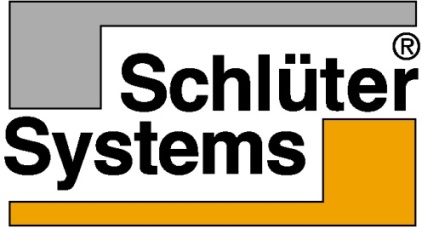 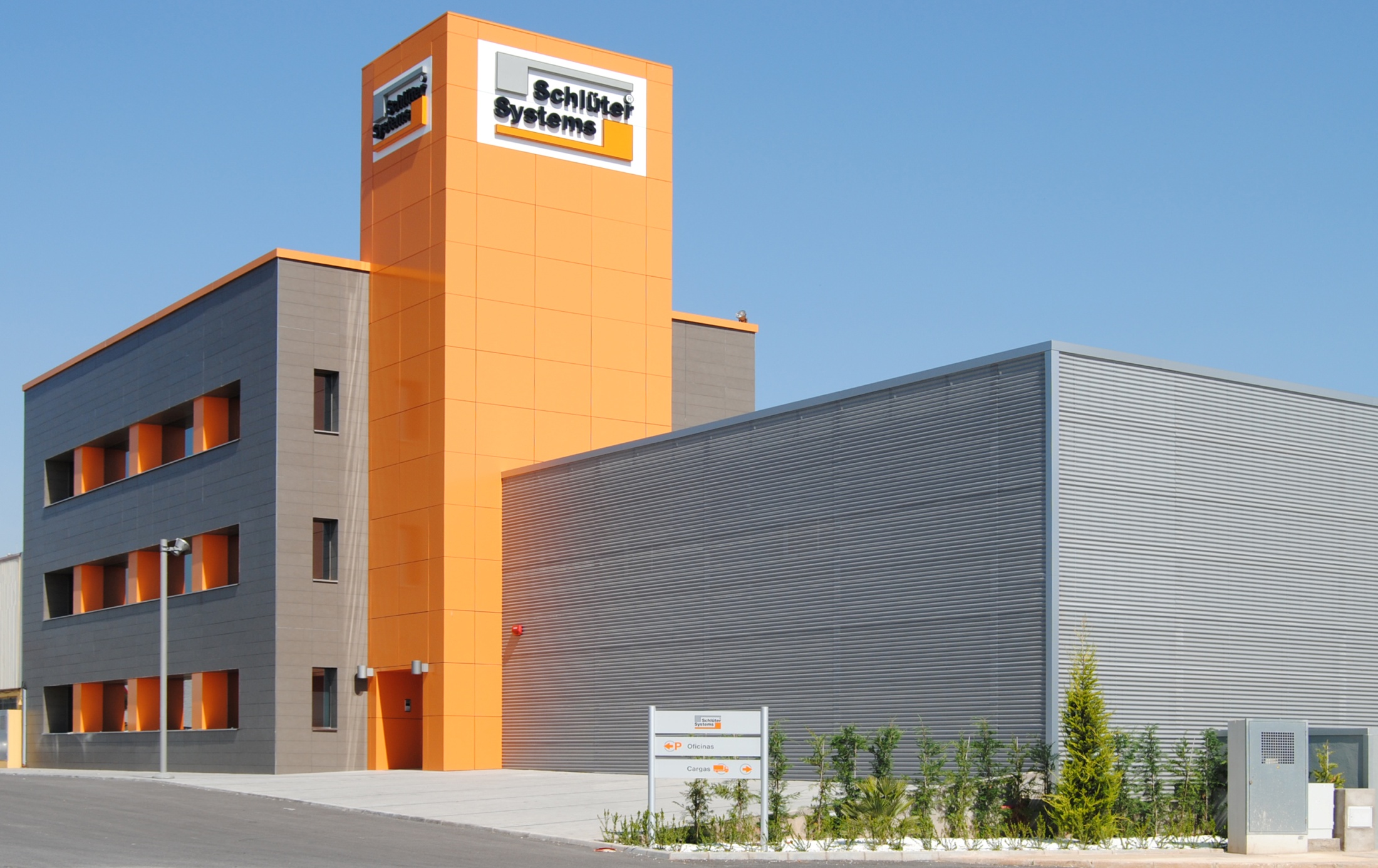 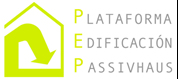 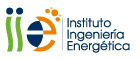 CONFERENCIA BIOECONOMIC	           SITGES, 2 de octubre de 2015
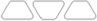 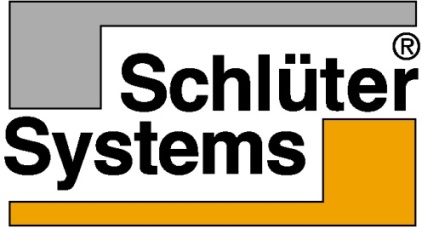 Los edificios de Schlüter-Systems – Objetivos y visiones a largo plazo
Confort y bienestar para los empleados
Asegurar sostenibilidad a largo plazo
Dejar la más pequeña huella de CO₂ posible
Protección ecológica y conservación de los recursos naturales 
Escaparate para el uso de cerámica
CONFERENCIA BIOECONOMIC	           SITGES, 2 de octubre de 2015
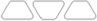 [Speaker Notes: Our state-of-the-art facility features a multitude of sensible and sustainable technologies to maximize energy efficiency, water usage and air quality.   Our goal was to provide our employees with maximum comfort,  through innovative design, and at the same time be environmentally responsible both as a corporation and as individuals.  

To accomplish this, we joined forces with a multidisciplinary team of architects, engineers, and consultants familiar with green building technologies and practices

Long-term Vision
Conscious of our impact on the environment, we made every effort to limit the use of energy and water utilities, and implement measures that ensure the long-term sustainability of our facility.  The building construction was a hands-on R&D project for Schluter.  Many of our products, including but not limited to, Kerdi board, Ditra membrane, Bekotec floor system, Profiles, Shower kits etc. are showcased throughout the building.  It is a great example of how conventional building methods continue to evolve over the years, and how tile and stone can be key elements in the successful implementation of sustainable systems that maximize energy efficiency.]
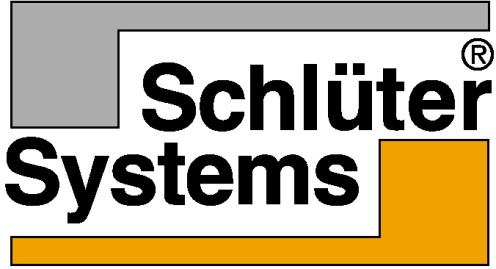 LA CONSTRUCCION DE PAVIMENTOS FLOTANTES
Construcciones de pavimentos sobre capas adicionales
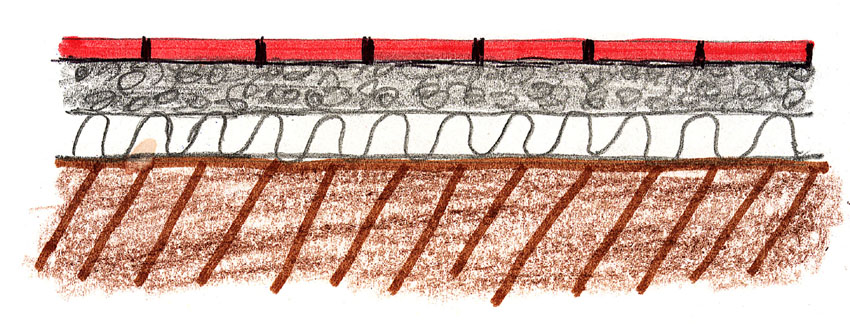 CONFERENCIA BIOECONOMIC	           SITGES, 2 de octubre de 2015
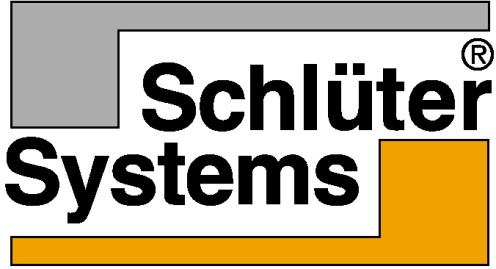 ¿Por qué pavimentos flotantes con ... 
				... aislamientos acústicos?
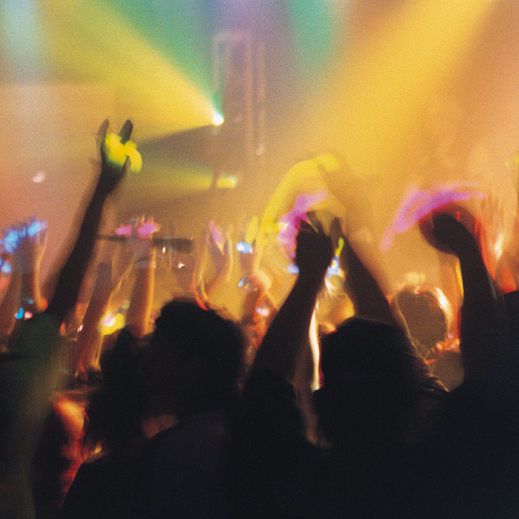 Recubrimientos cerámicos
son silenciosos !

Baldosas cerámicas y aislamientos no dejan traspasar el ruido.
CONFERENCIA BIOECONOMIC	           SITGES, 2 de octubre de 2015
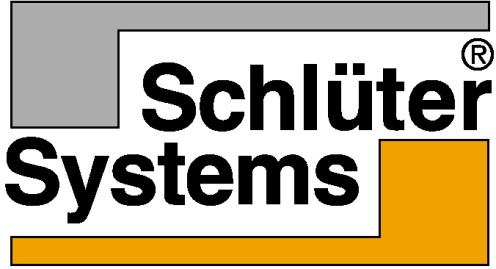 ¿Por qué pavimentos flotantes con ... 
				... aislamientos térmicos?
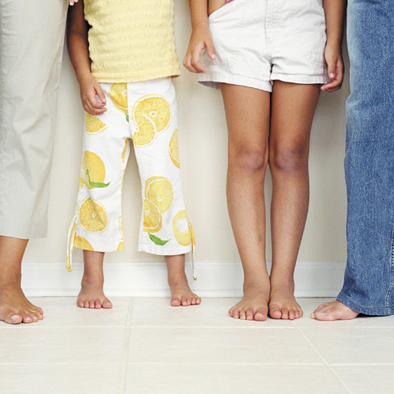 La cerámica es un material
caliente !

Aislamientos y suelos radiantes proporcionan un clima cómodo en las habitaciones
CONFERENCIA BIOECONOMIC	           SITGES, 2 de octubre de 2015
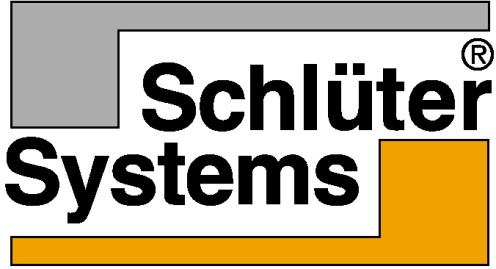 ¿Por qué pavimentos flotantes con ... 
				... sistemas especiales?
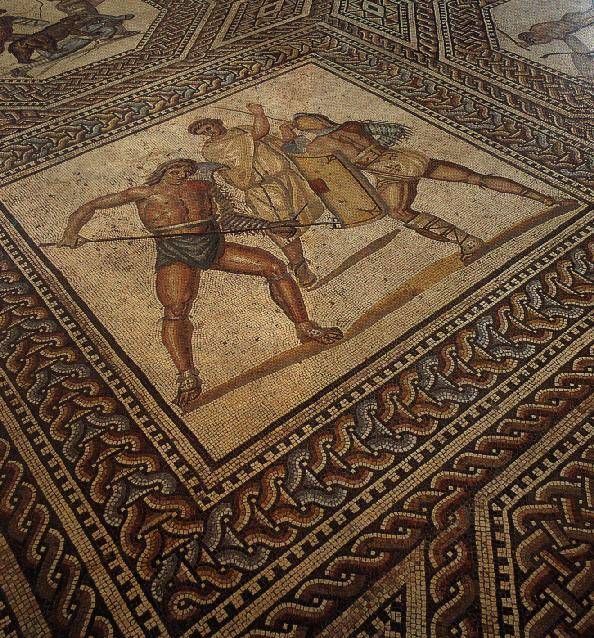 La cerámica es un material
duradero !

Como demuestran edificios históricos, una cerámica bién colocada puede perdurar durante siglos.
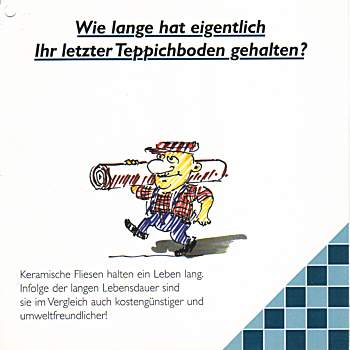 CONFERENCIA BIOECONOMIC	           SITGES, 2 de octubre de 2015
PATOLOGIAS EN LA CONSTRUCCION DE PAVIMENTOS FLOTANTES
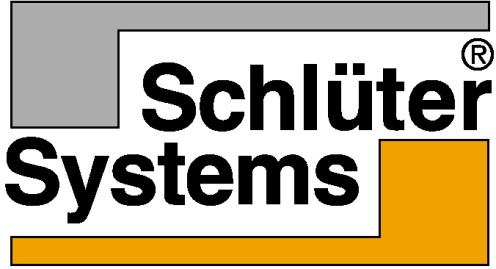 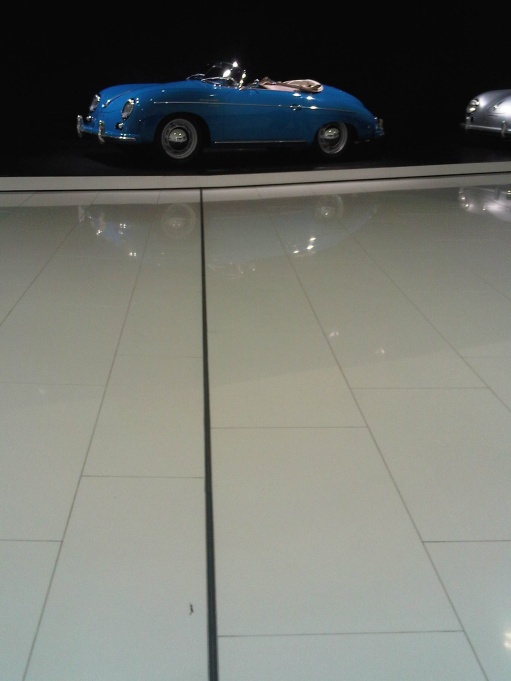 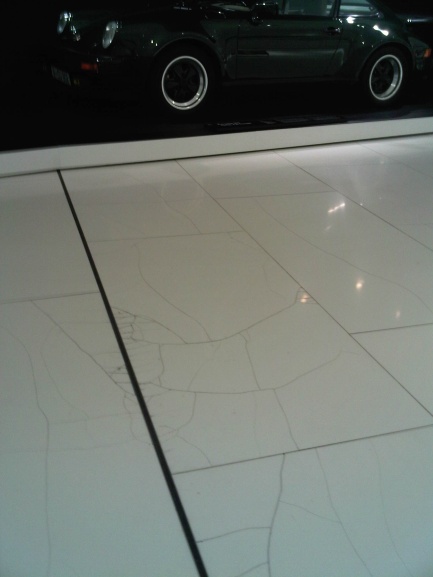 CONFERENCIA BIOECONOMIC	           SITGES, 2 de octubre de 2015
PATOLOGIAS EN LA CONSTRUCCION DE PAVIMENTOS FLOTANTES
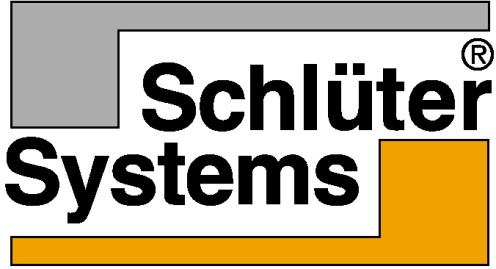 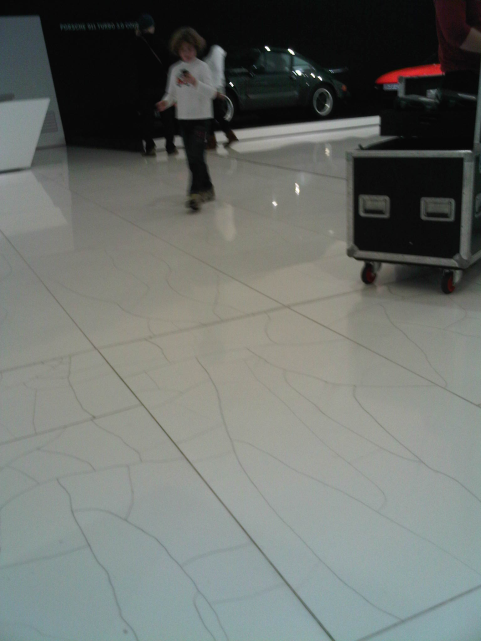 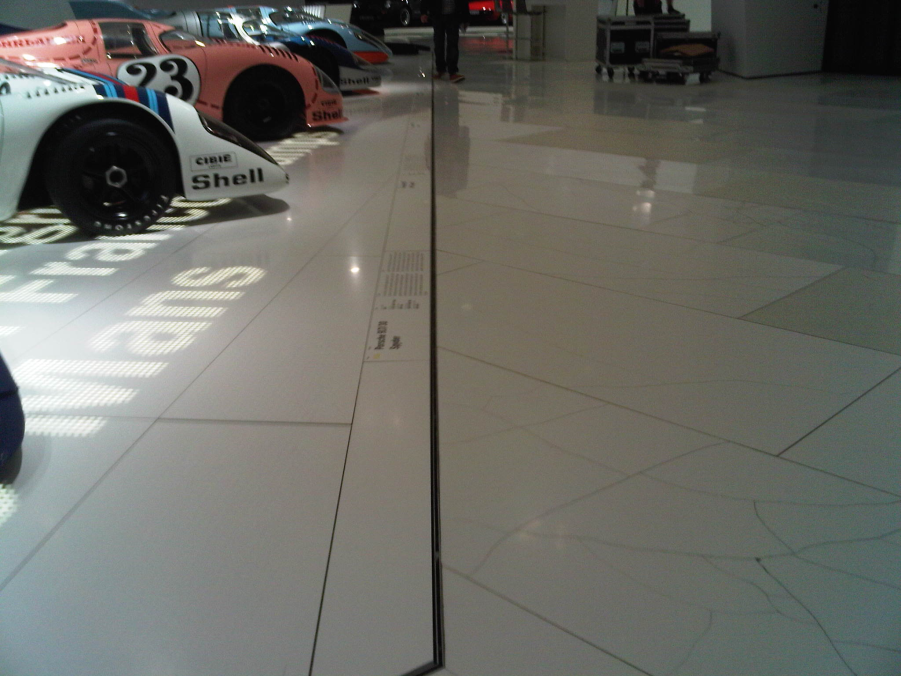 CONFERENCIA BIOECONOMIC	           SITGES, 2 de octubre de 2015
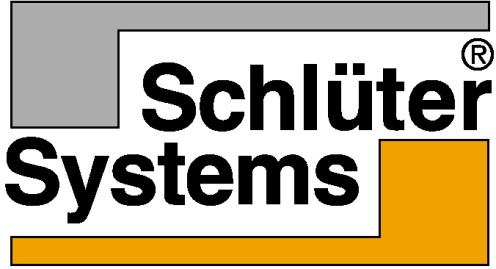 CONFERENCIA BIOECONOMIC	           SITGES, 2 de octubre de 2015
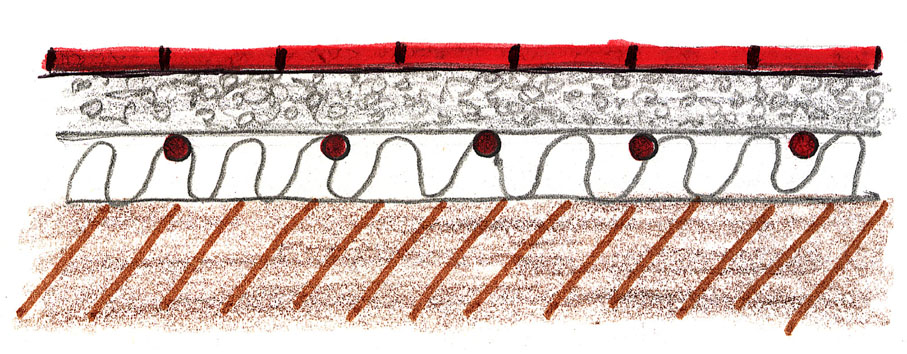 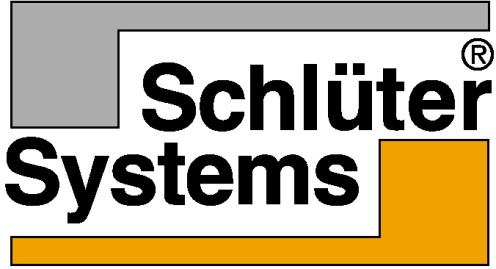 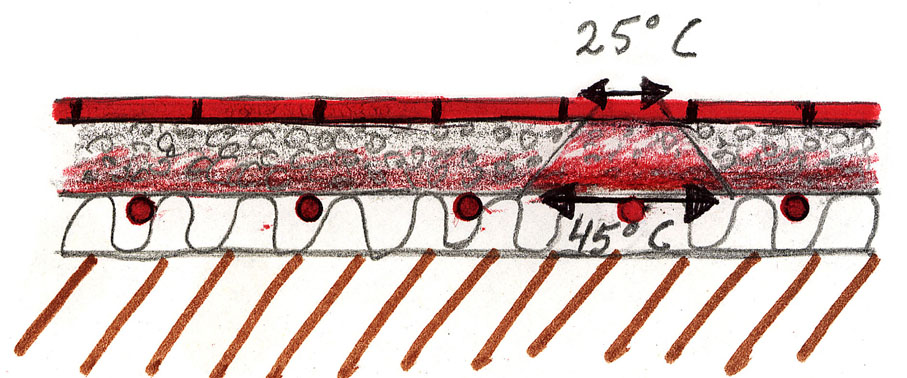 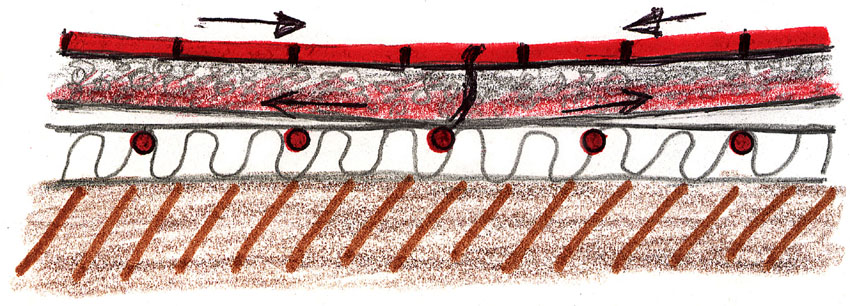 CONFERENCIA BIOECONOMIC	          SITGES, 2 de octubre de 2015
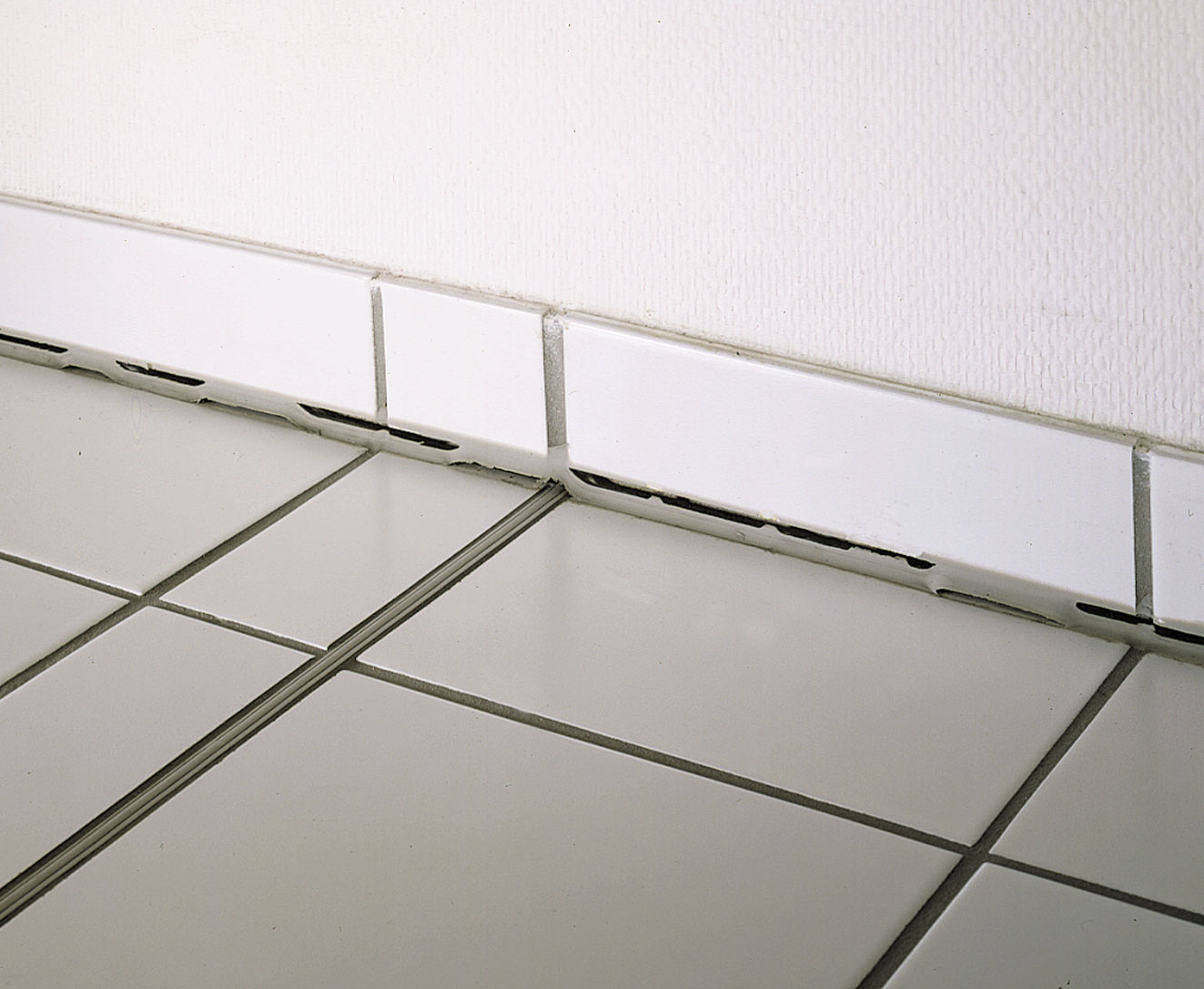 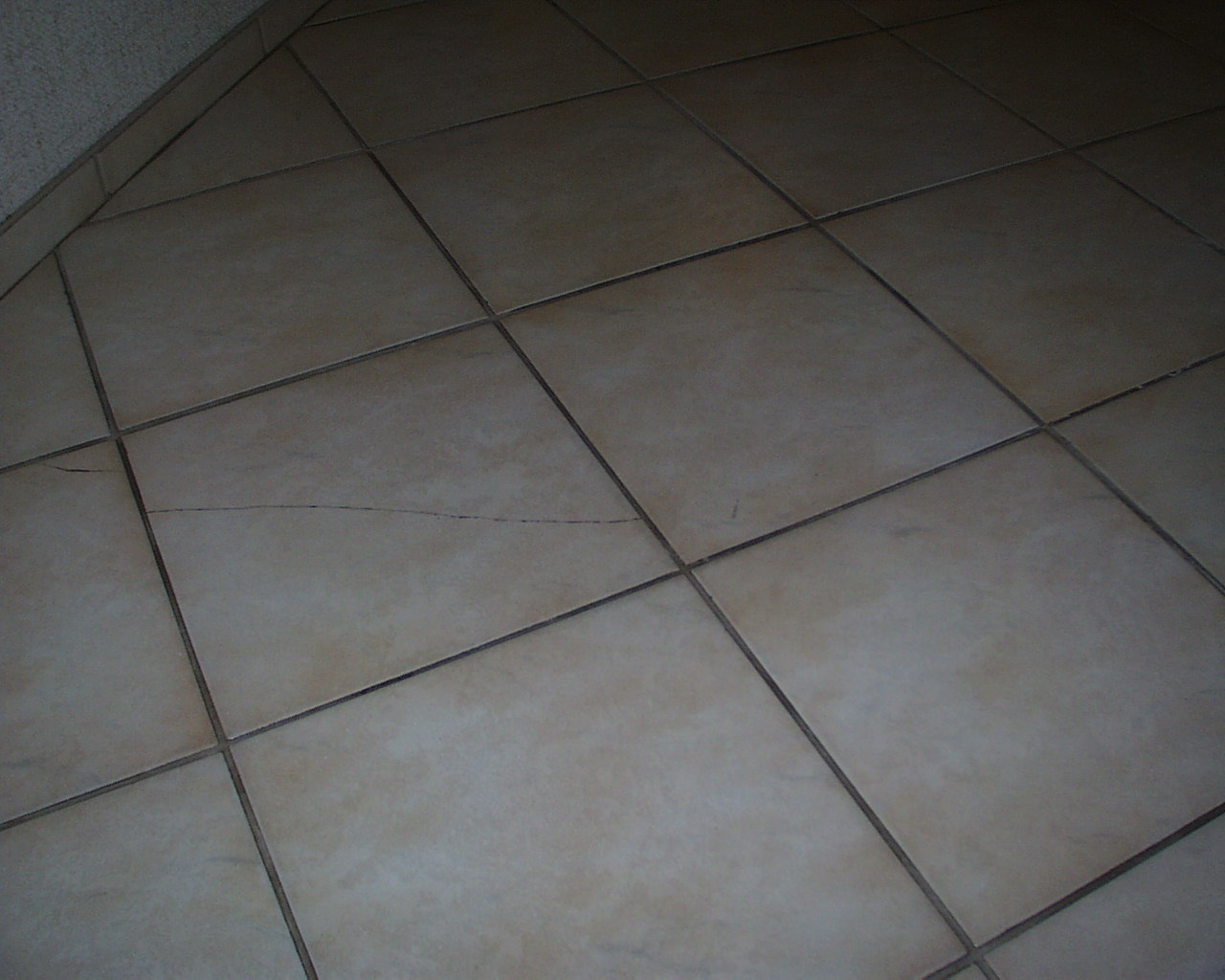 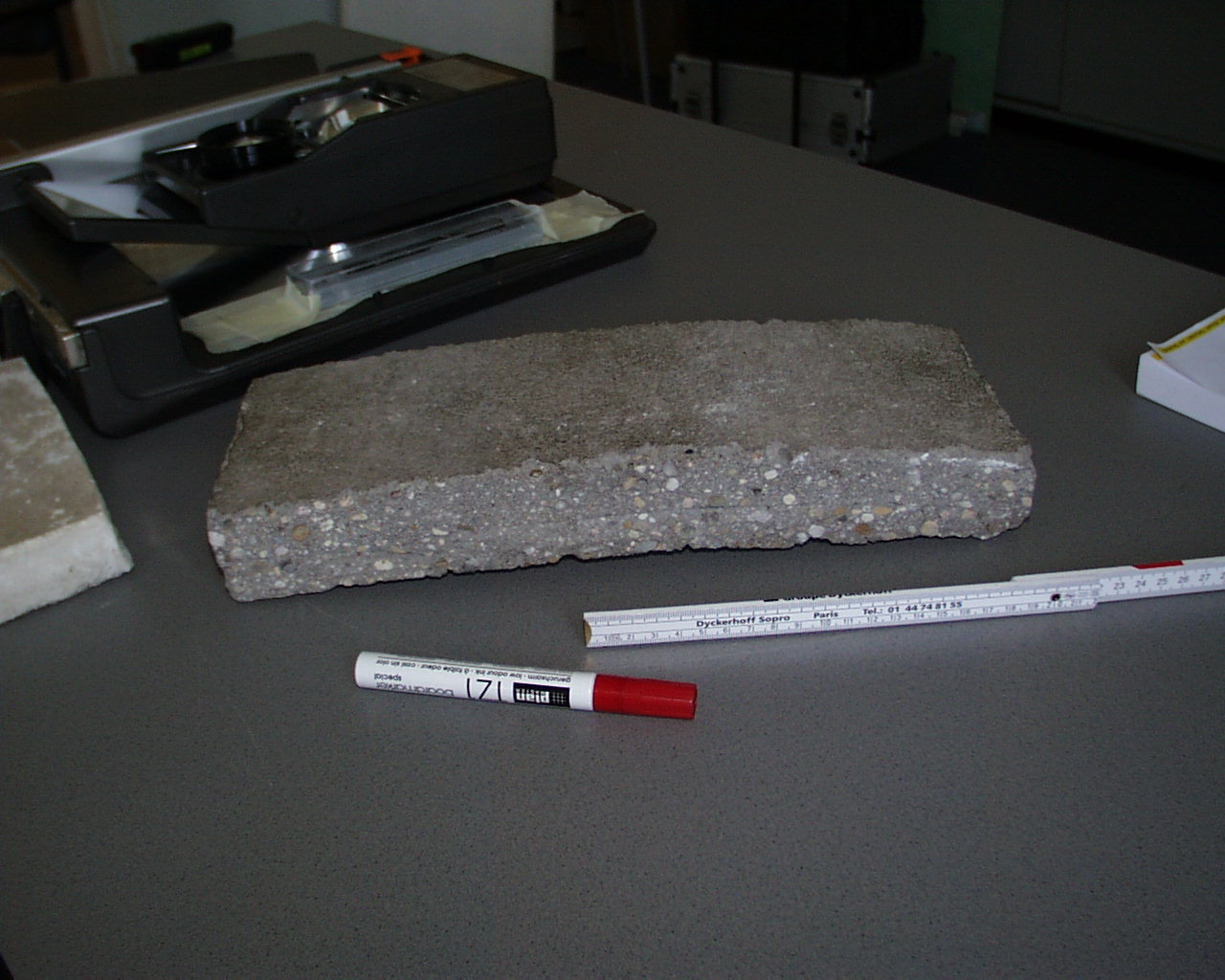 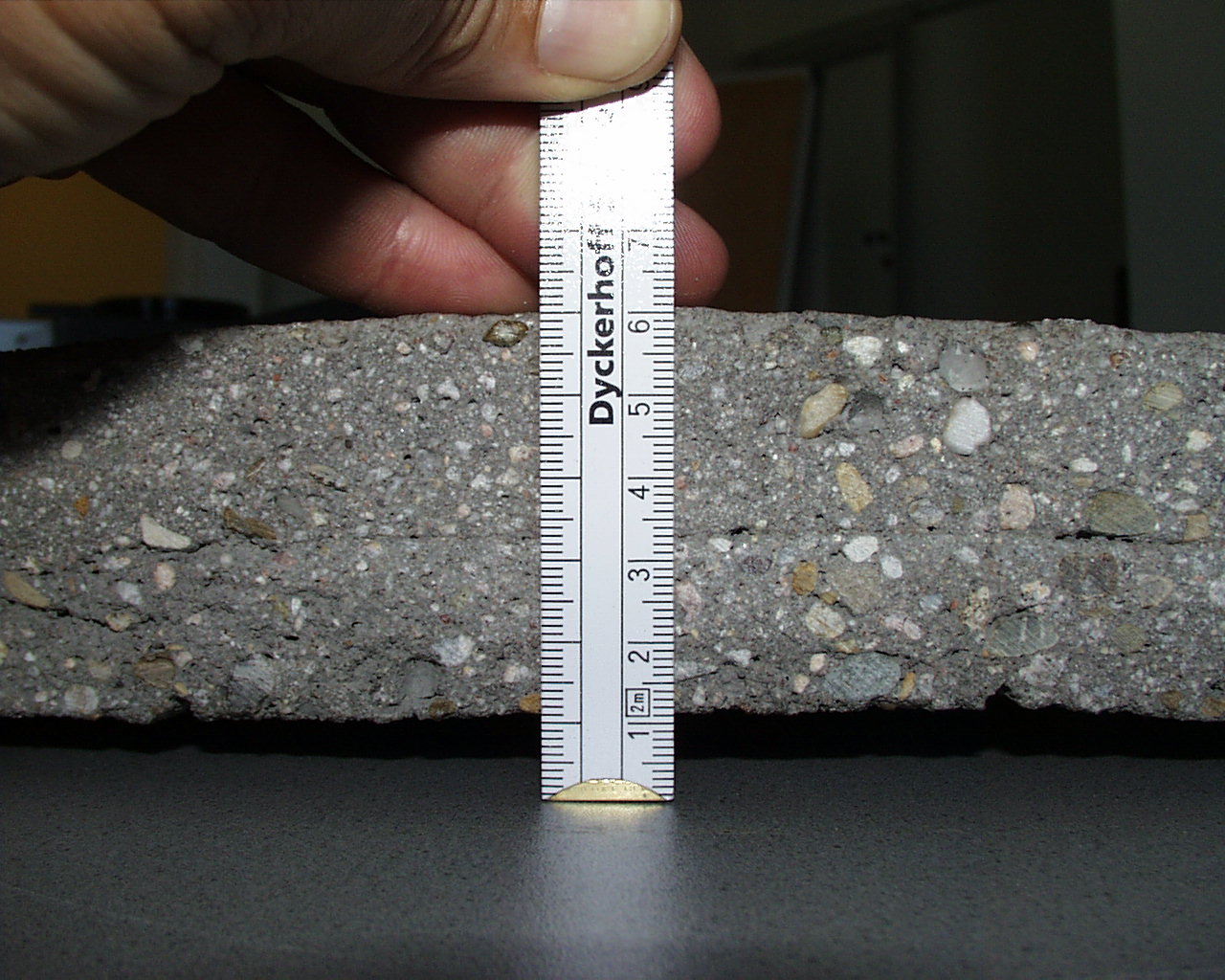 CONFERENCIA BIOECONOMIC	          SITGES, 2 de octubre de 2015
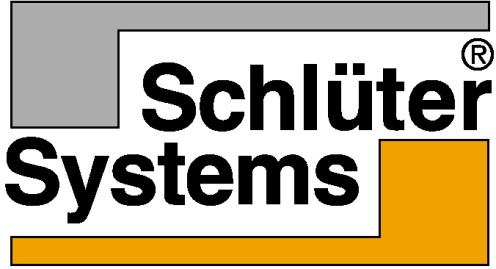 SISTEMAS CONVENCIONALES
Desventajas constructivas:
Capa de reparto de cargas elevada sobre aislamiento
Peso adicional 
Problemas de retracción del mortero
Se debe respetar las juntas del mortero
Largos tiempos de espera de secado
Baja resistencia → solo apto para viviendas
Armaduras
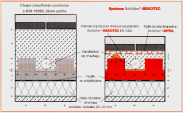 CONFERENCIA BIOECONOMIC	          SITGES, 2 de octubre de 2015
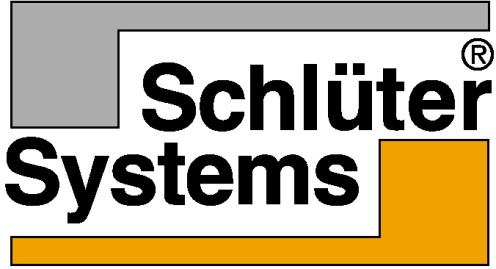 SISTEMAS CONVENCIONALES
Desventajas de calefacción:
Reacción lenta a cambios de temperatura 
Altos costes de calefacción por alta temperatura inicial
No compatible con fuentes energéticas regenerativas
CONFERENCIA BIOECONOMIC	         SITGES, 2 de octubre de 2015
BEKOTEC-THERM – El Pavimento de Cerámica Climatizado
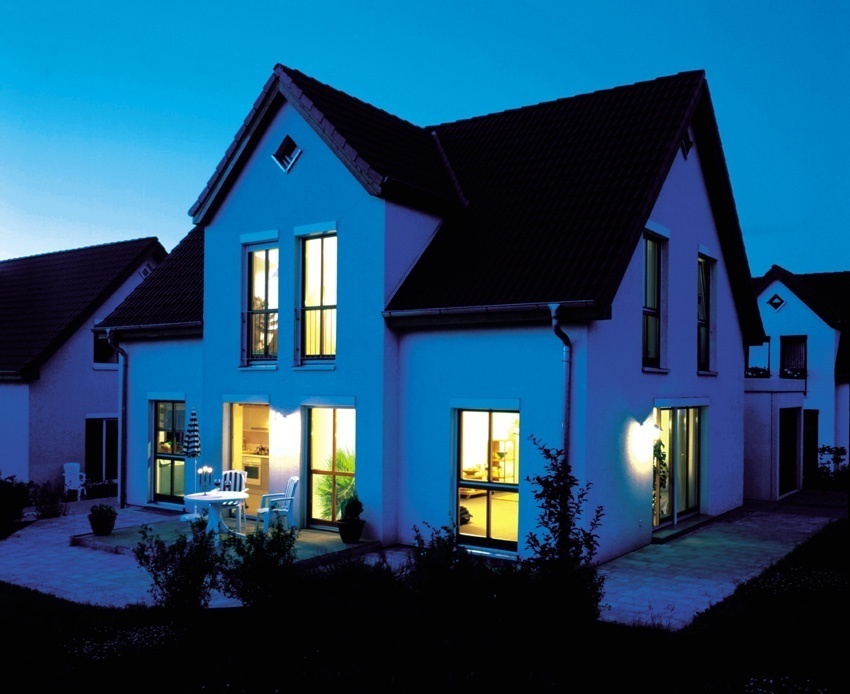 Para sentirse bién
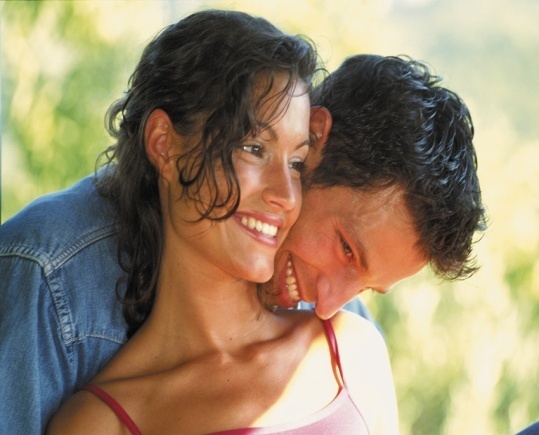 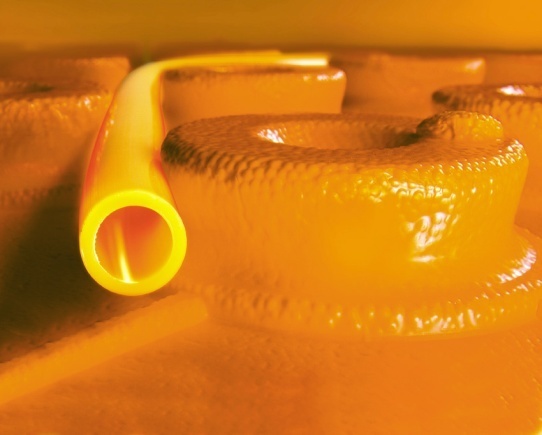 CONFERENCIA BIOECONOMIC	          SITGES, 2 de octubre de 2015
System - Technik der Zukunft
La técnica del futuro
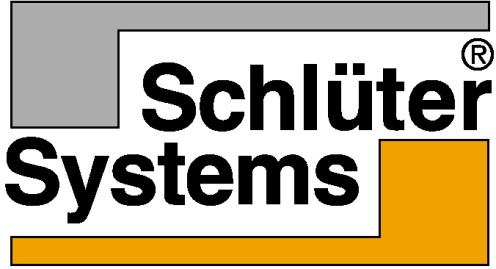 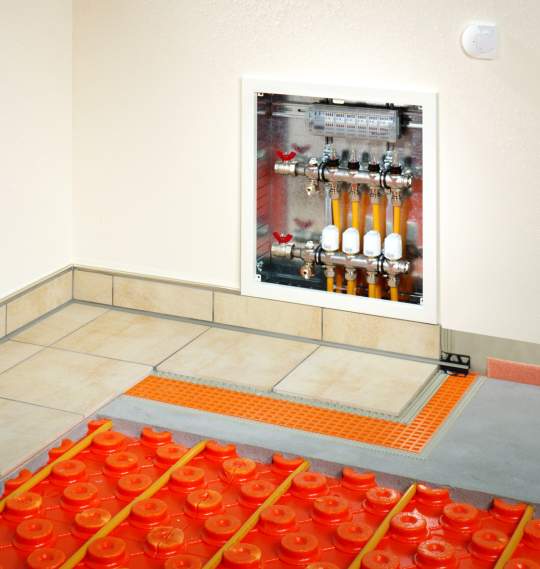 CONFERENCIA BIOECONOMIC	         SITGES, 2 de octubre de 2015
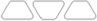 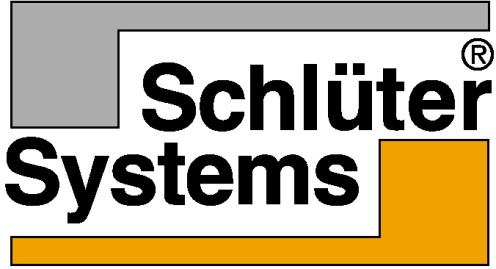 SISTEMA BEKOTEC
PAVIMENTOS FLOTANTES SIN DESPERFECTOS:
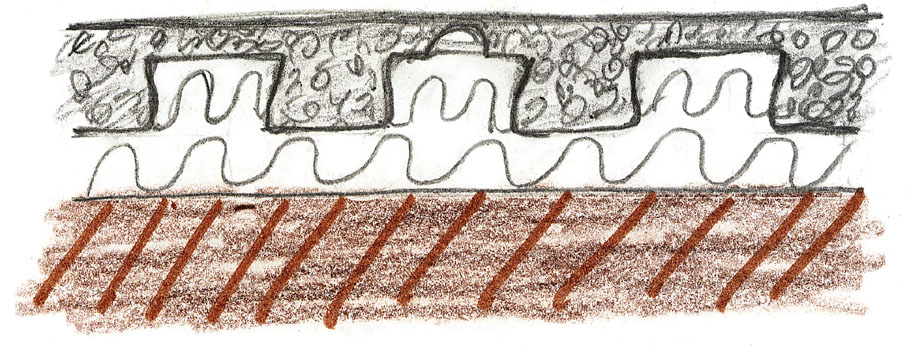 CONFERENCIA BIOECONOMIC	           SITGES, 2 de octubre de 2015
Estriche / Bauphysik
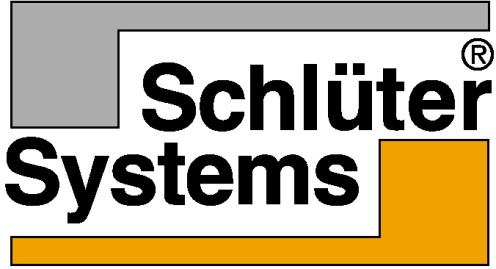 SISTEMA BEKOTEC
PAVIMENTOS FLOTANTES SIN DESPERFECTOS:
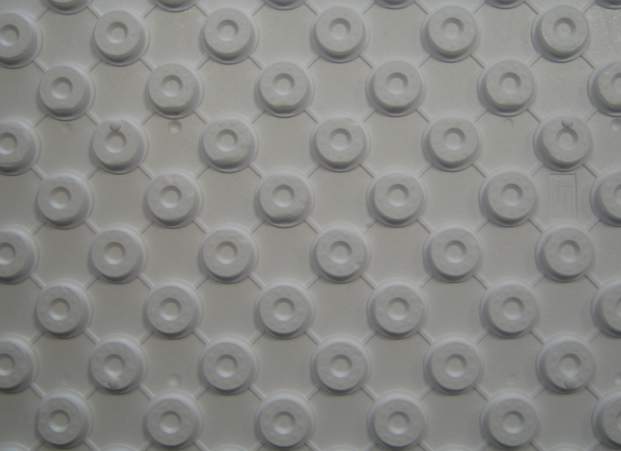 CONFERENCIA BIOECONOMIC	           SITGES, 2 de octubre de 2015
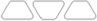 Estriche / Bauphysik
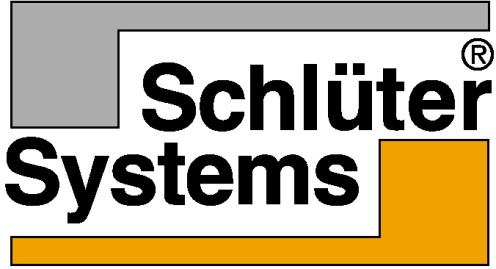 LAMINA DITRA
DESOLIDARIZACION Y DISTRIBUCION DEL CALOR
CONFERENCIA BIOECONOMIC	           SITGES, 2 de octubre de 2015
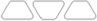 Estriche / Bauphysik
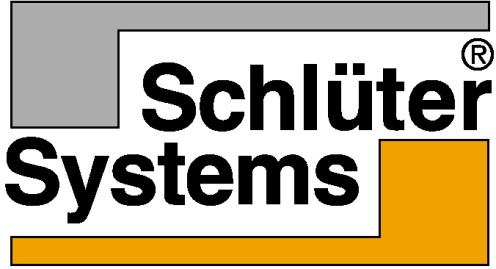 BEKOTEC-THERM
CONFERENCIA BIOECONOMIC	           SITGES, 2 de octubre de 2015
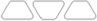 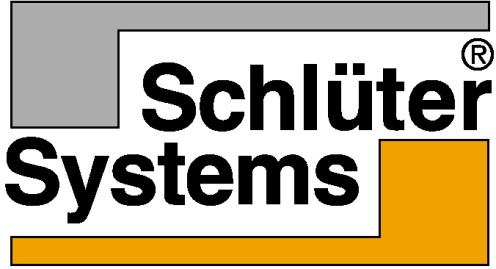 BEKOTEC - THERM
Ventajas constructivas:
Baja altura de construcción
Ahorro de material y peso: Solo 57 kg
	frente 131 kg 
Pavimentos de cerámica y piedra natural sin fisuras
Recrecidos de mortero sin juntas de movimiento
Diseño individual de los pavimentos
Corto tiempo de instalación
Alta resistencia
Sin armaduras
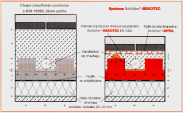 CONFERENCIA BIOECONOMIC	          SITGES, 2 de octubre de 2015
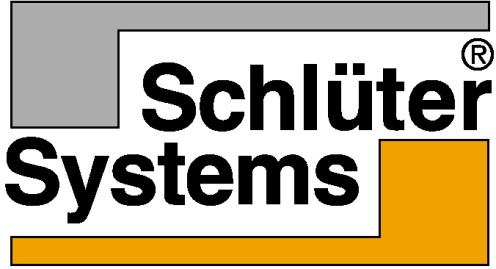 BEKOTEC - THERM
Ventajas de calefacción:
Suelo radiante de rápida reacción 
Distribución homogénea del calor
Bajos costes de calefacción por baja temperatura impulsión
Compatibilidad efectiva con fuentes energéticas regenerativas
Comodidad
Higiénico y sano
Refrigeración
CONFERENCIA BIOECONOMIC	          SITGES, 2 de octubre de 2015
System - Technik der Zukunft
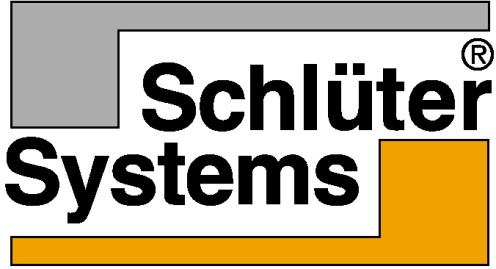 La técnica del futuro
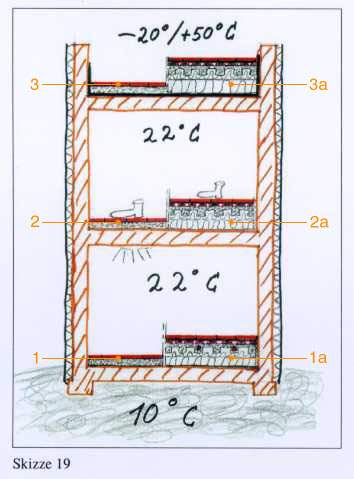 CONFERENCIA BIOECONOMIC	         SITGES, 2 de octubre de 2015
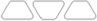 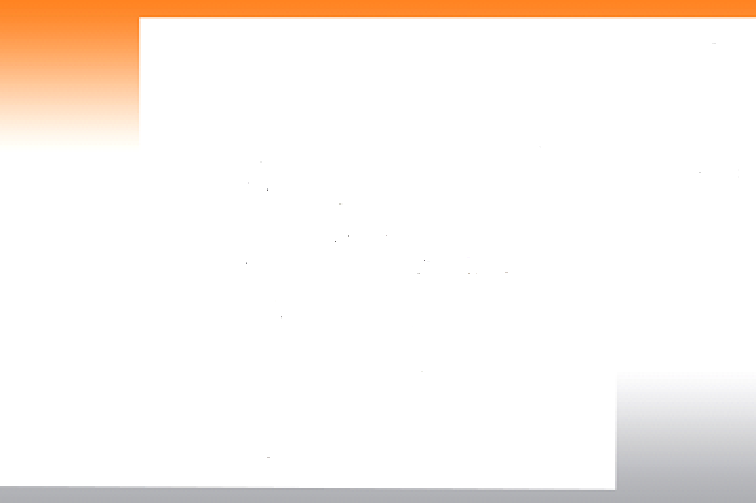 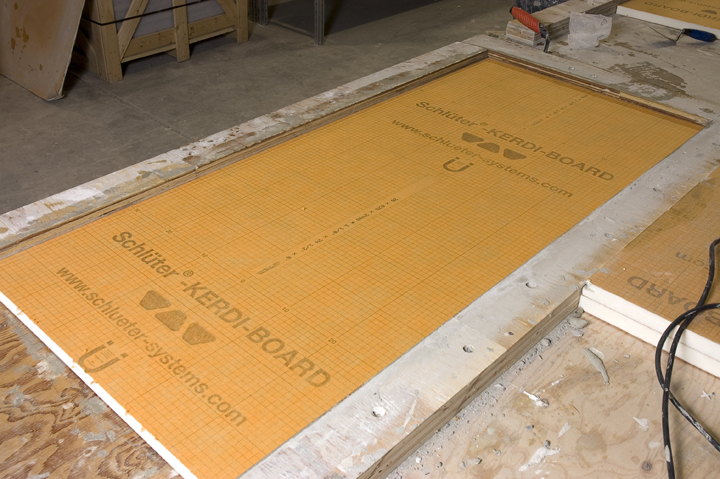 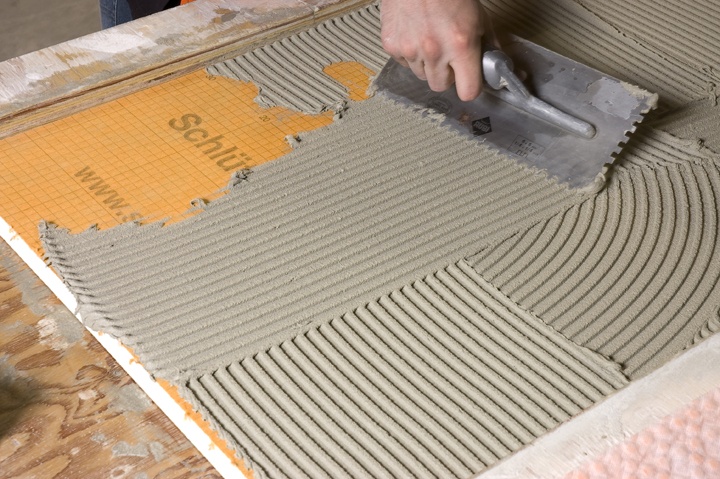 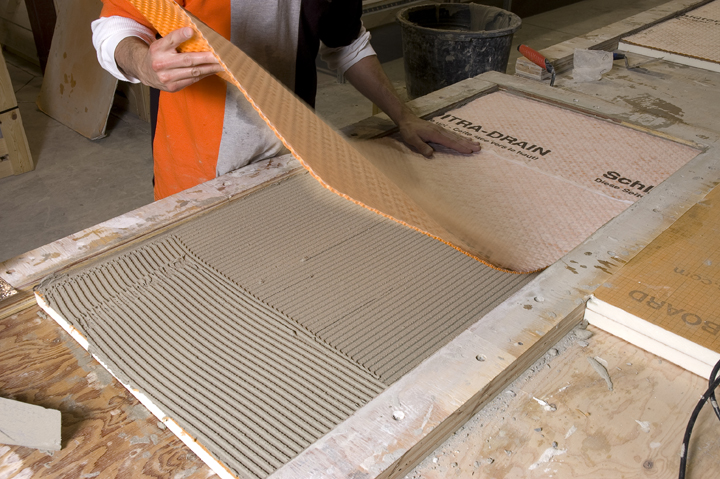 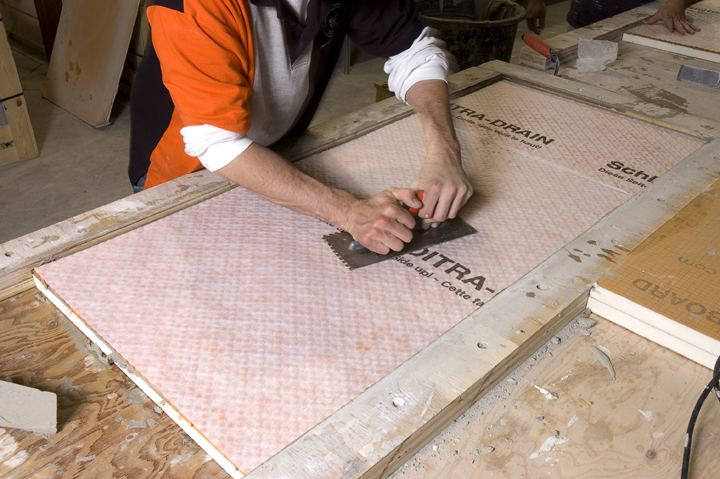 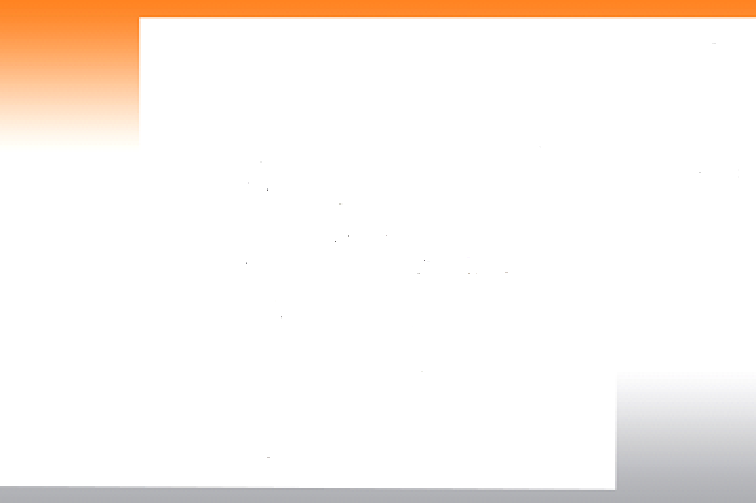 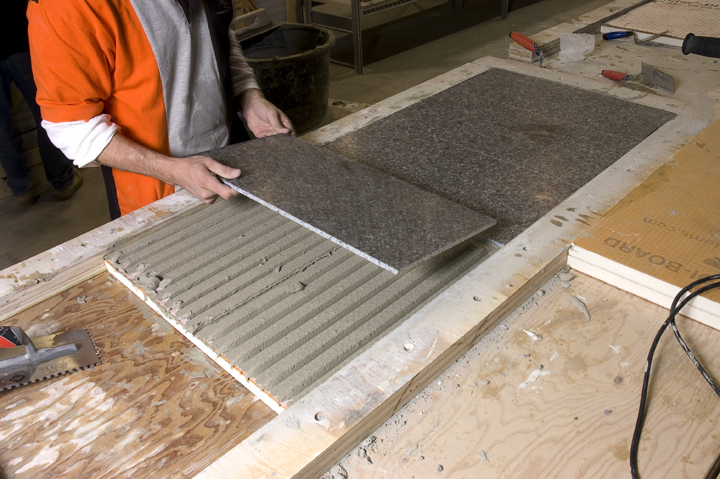 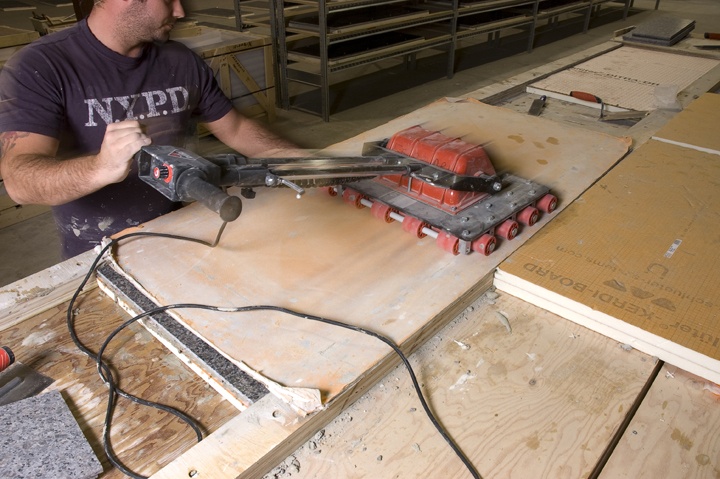 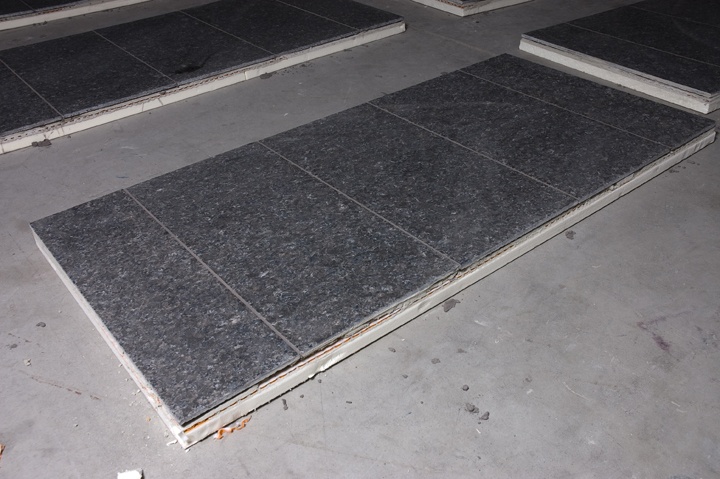 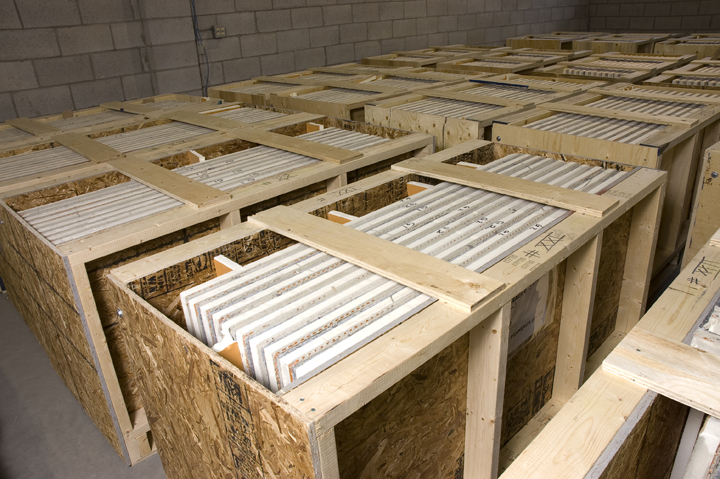 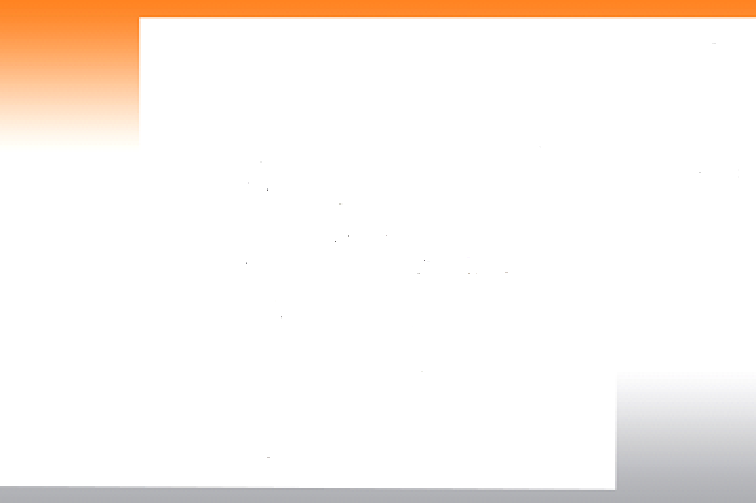 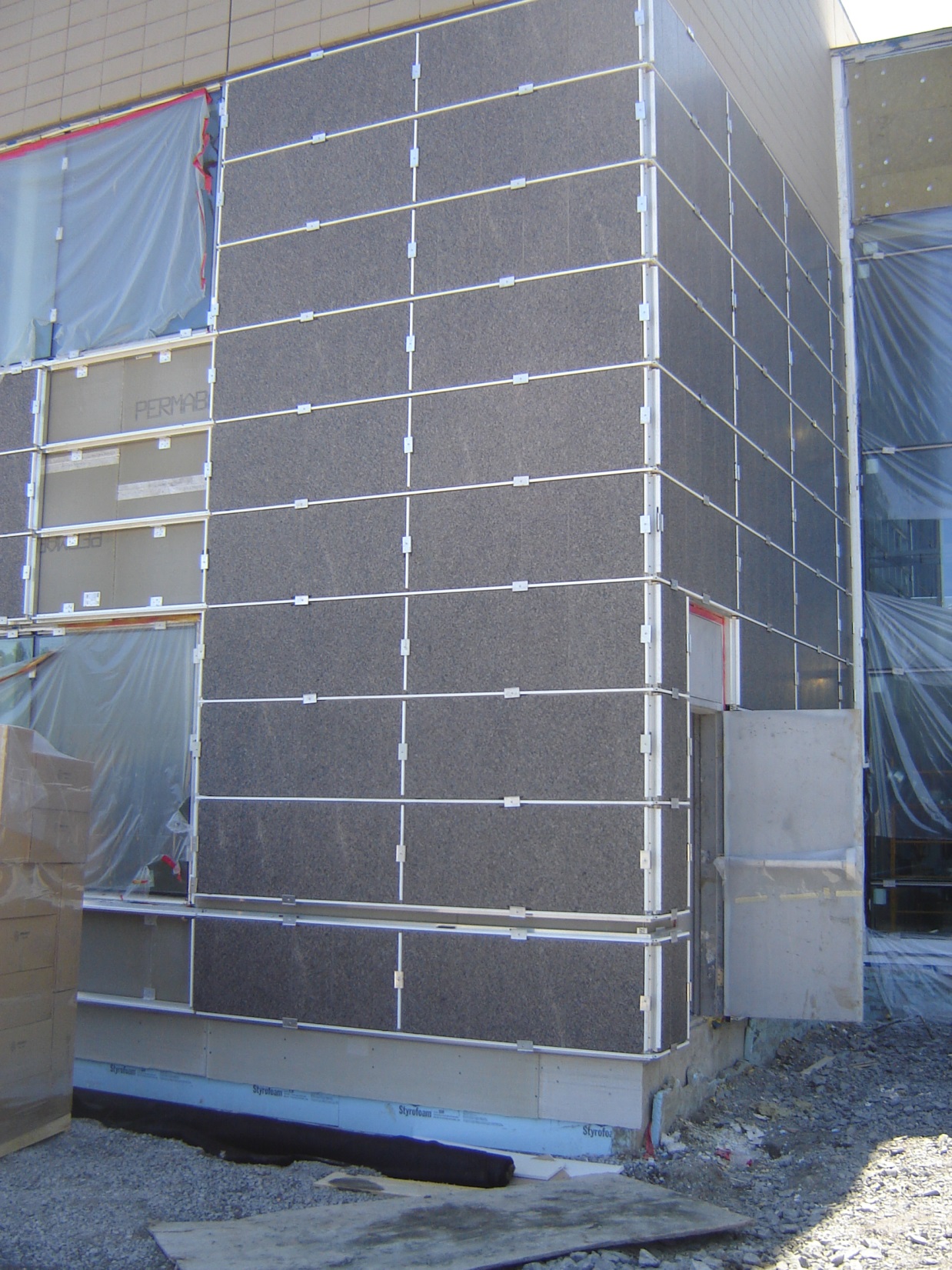 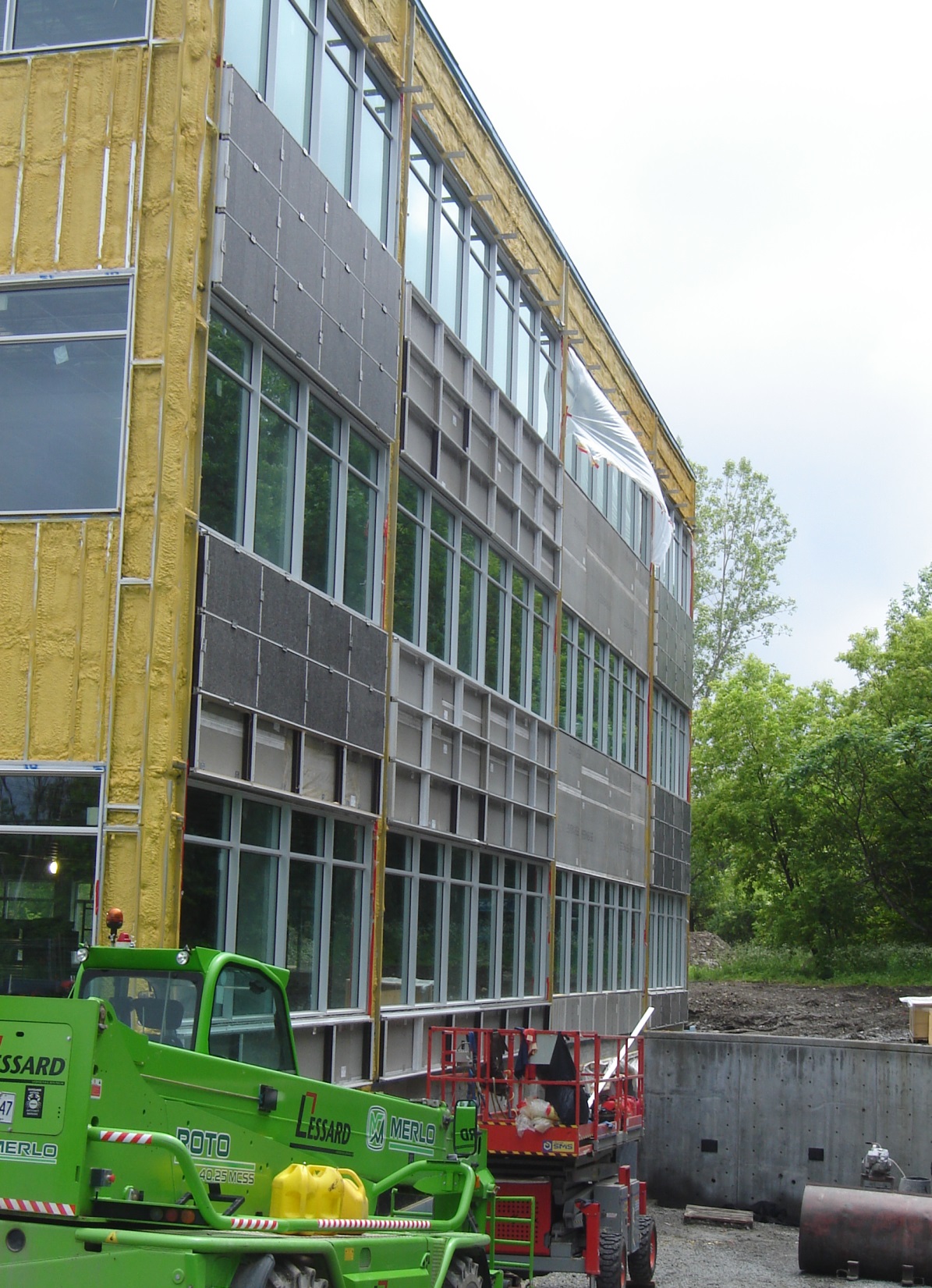 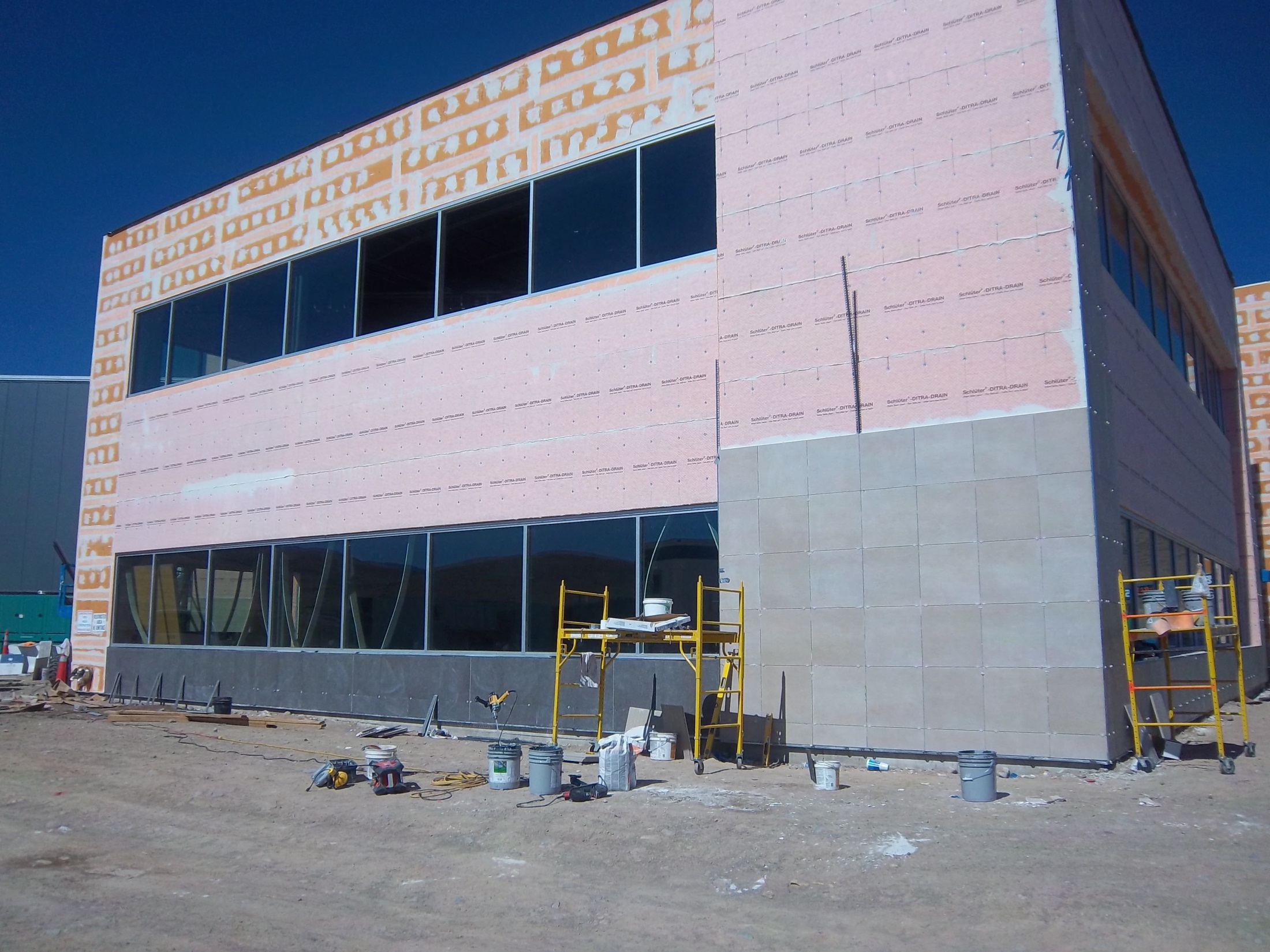 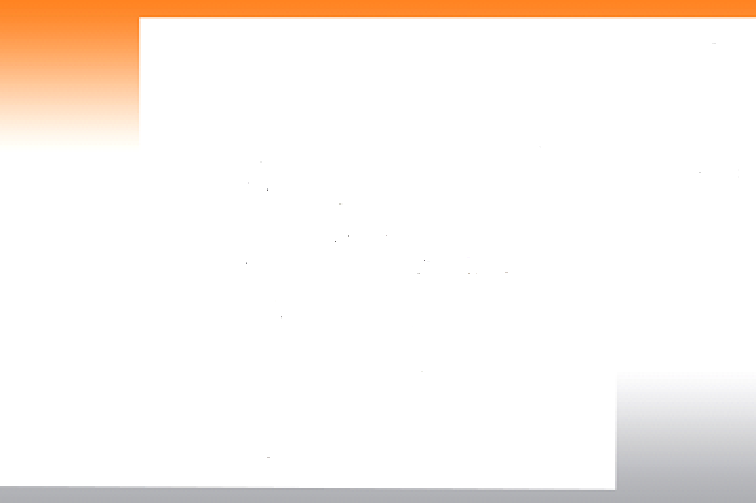 Calefacción y refrigeración con geotermia
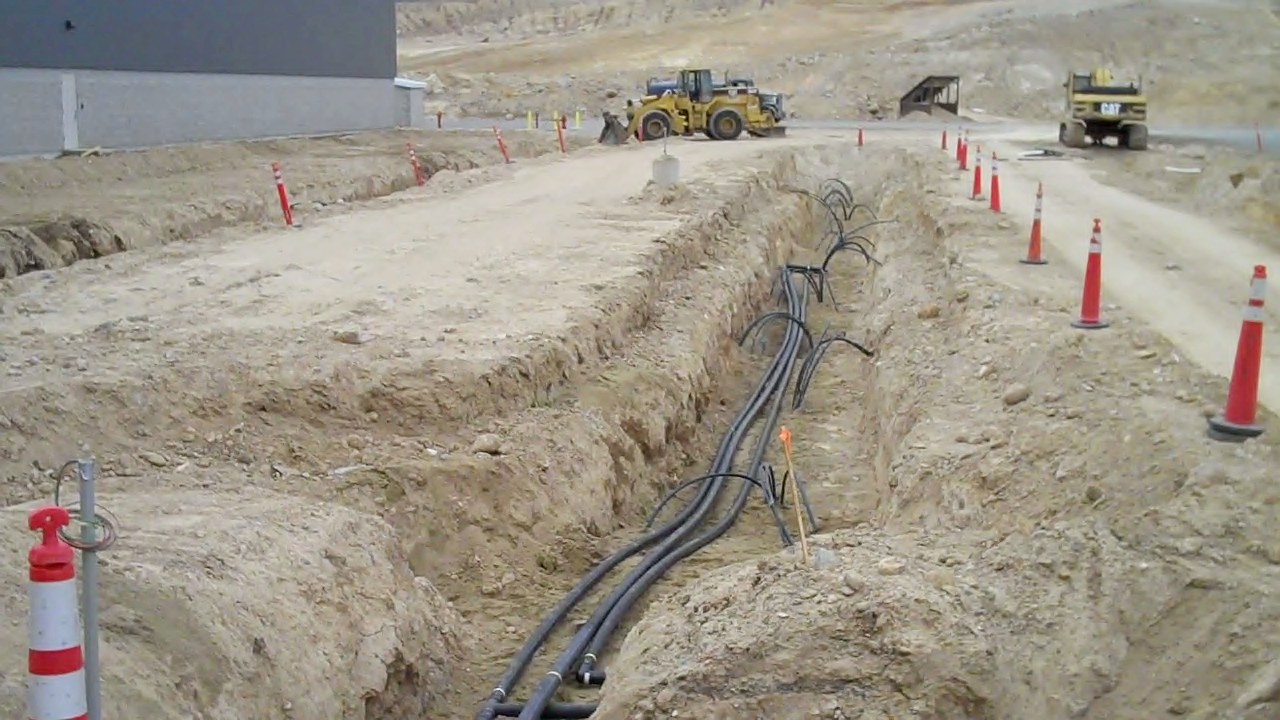 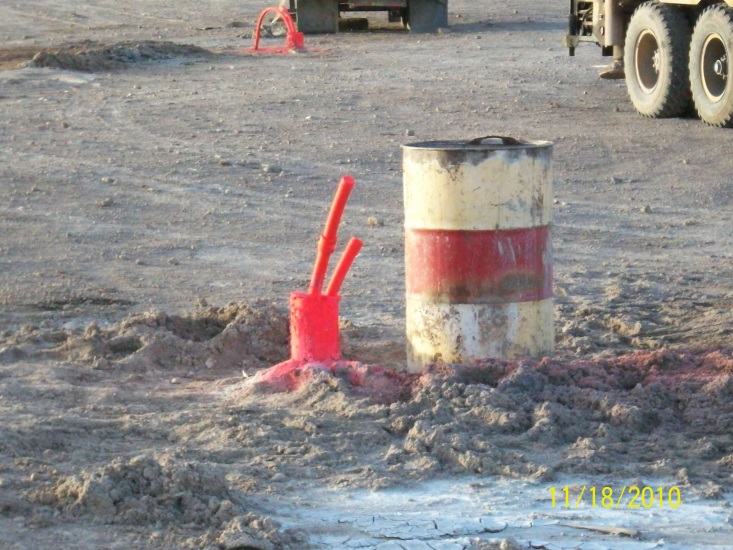 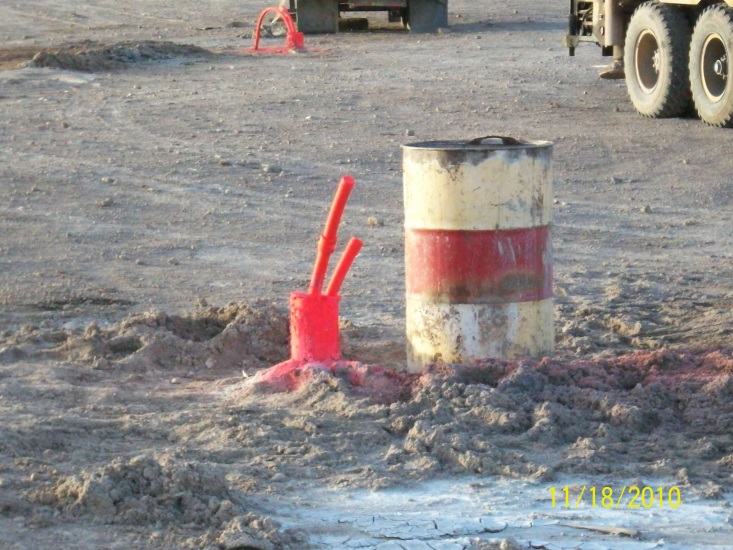 [Speaker Notes: Well Field	Ground source well field located below the employee parking area consists of 36 wells at an average depth of 300 feet.  The well field acts as the primary source of heating and cooling for the building.  Energy model shows an overall savings of  greater than 50% for the building.

Upper left picture shows the two test wells that were dug to check soil density and temperatures at several depths.]
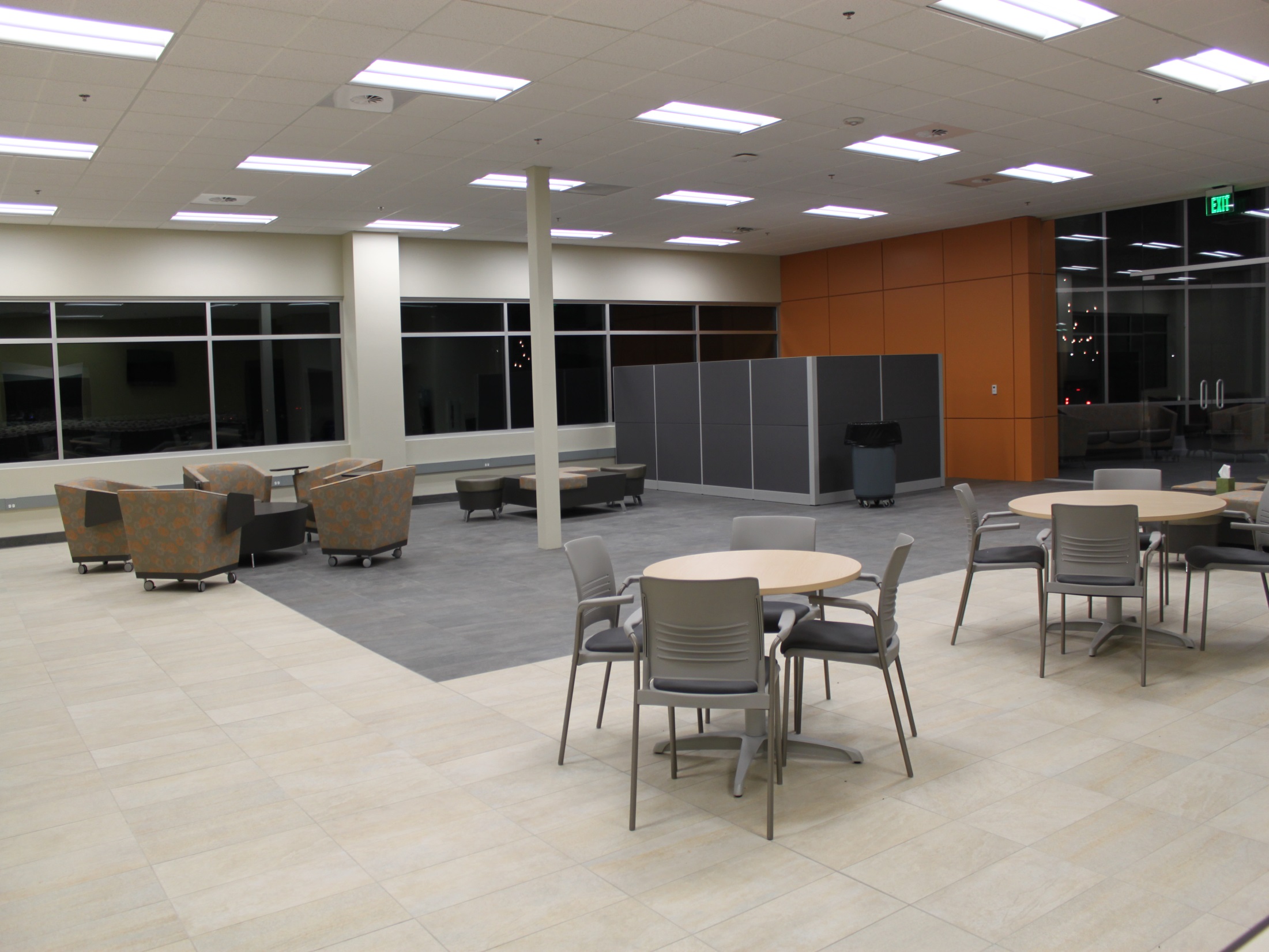 Uso de gres porcelánico
 Producto natural con fácil mantenimiento
 100 % reciclable
 Conductor de calor y frío ideal
[Speaker Notes: Porcelain Tile Used extensively throughout the facility because it is a natural product (clay) which is very easy to maintain, lasts a lifetime, 100% recyclable,  dust free, VOC free and a perfect conductor of both heat and cold for the hydronic system 

With over 41,000 square feet of interior and exterior tiled surfaces, our Reno facility is an excellent example of how ceramic tile applications are consistent with green building practices. In fact, using tile as a delivery system improves the return on investment, and enables sophisticated systems to function at their most efficient level.]
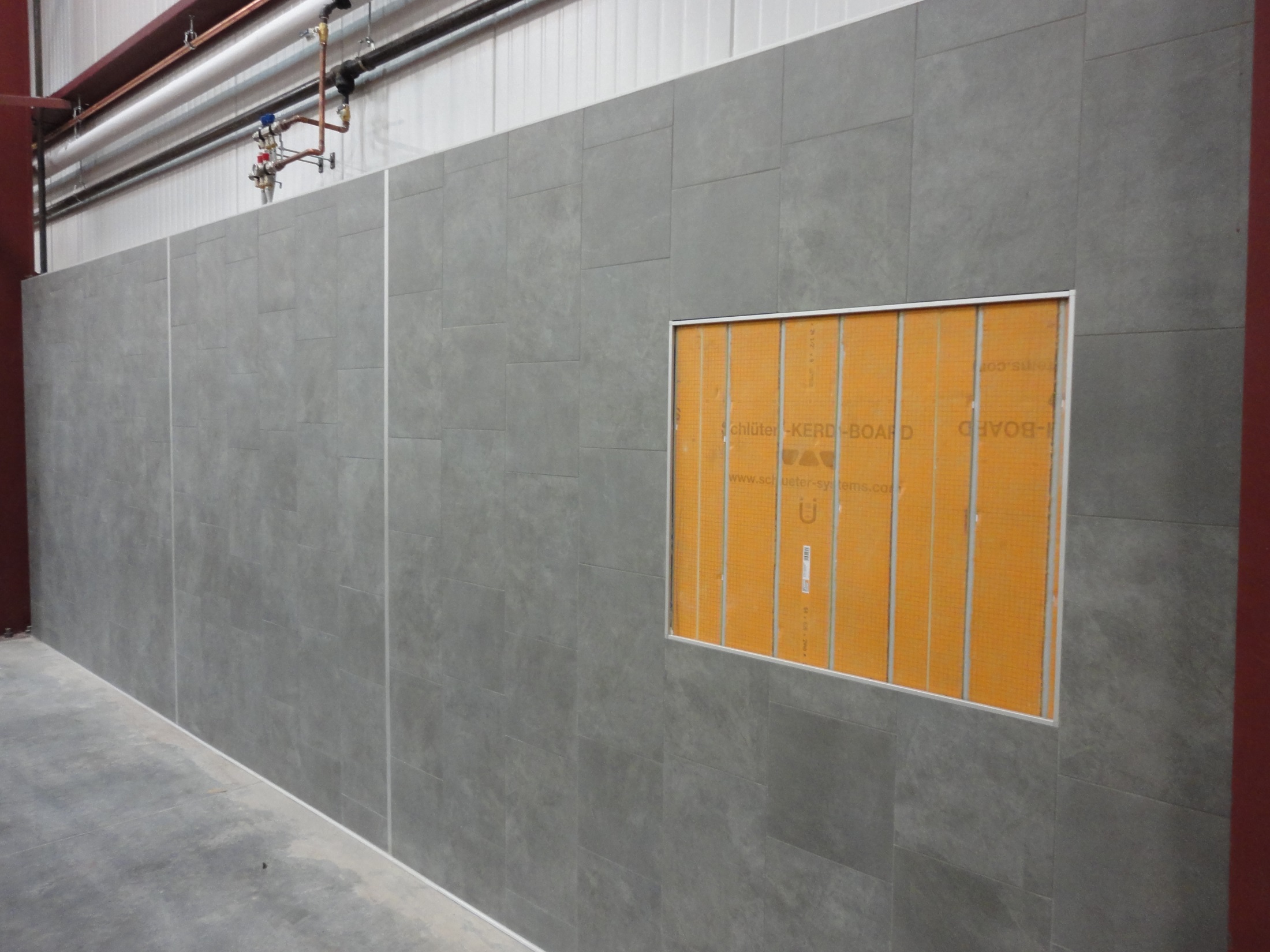 Paredes radiantes
[Speaker Notes: Radiant Wall (experimental, explain the process of routing the boards/ thickness 2 layers 1”/ 2”
First of its kind in North America
Supplies 50% of the heat demand for the warehouse which consists of 2.4 Million cubic ft by volume. 
980 linear ft long x 8 ft high, connected to the well field via the mechanical room
2 solar hot air panels on the back wall create the additional 50% of the warehouse heat demand
Surface finished in both tile and sheet rock (This will demonstrate the superior heat conductivity of a tiled surface).  
All the same advantages as the radiant floors in the office.
The radiant wall eliminated the need for a cooling tower.]
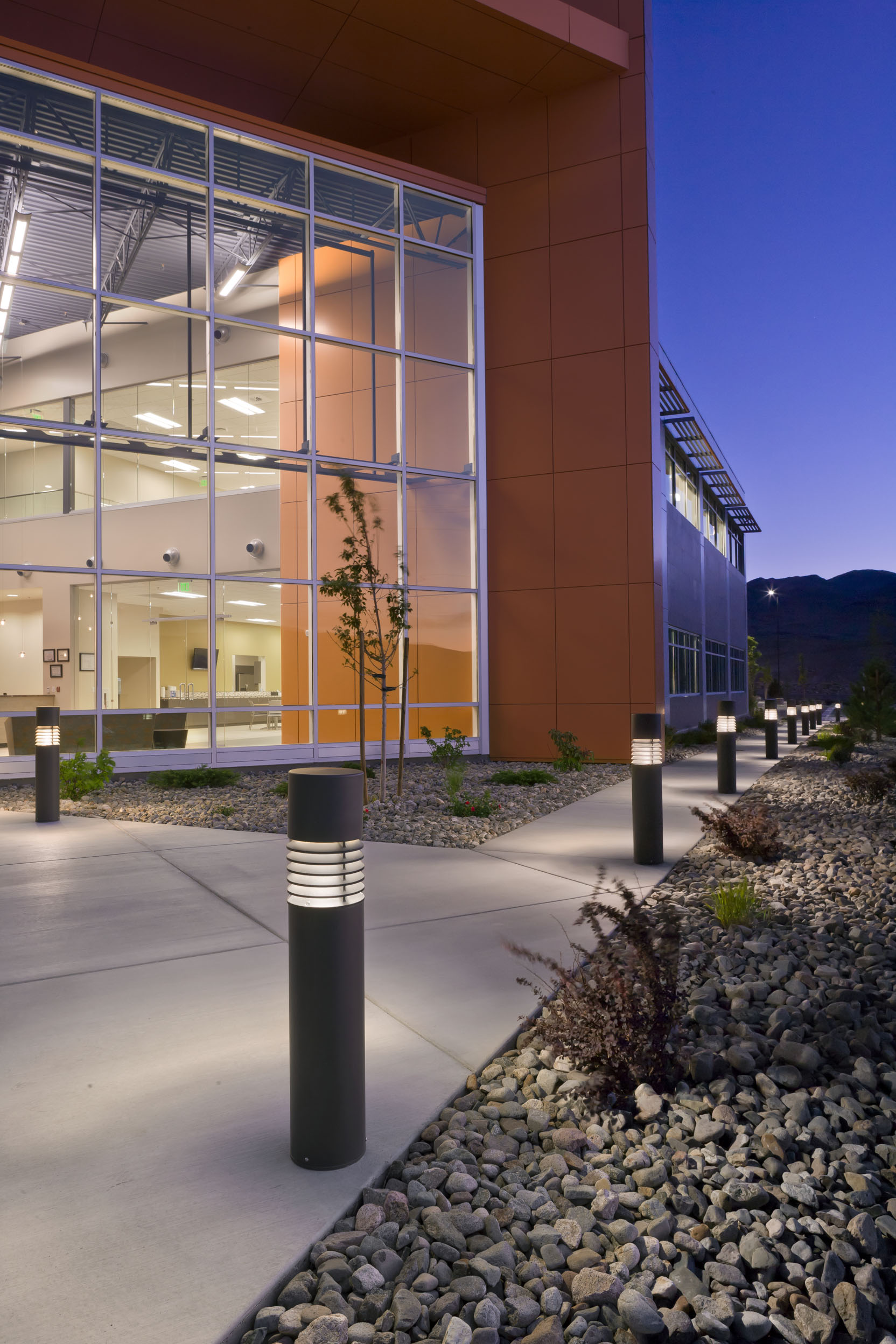 Iluminación baja para evitar contaminación de luz
[Speaker Notes: Lighting	Exterior lighting (mostly LED) was kept to a minimum so as not to cause light pollution.  No light whatsoever extends beyond the property line
Lighting
Energy efficient High Bay lighting with zone & motion sensor controls to reduce consumption.]
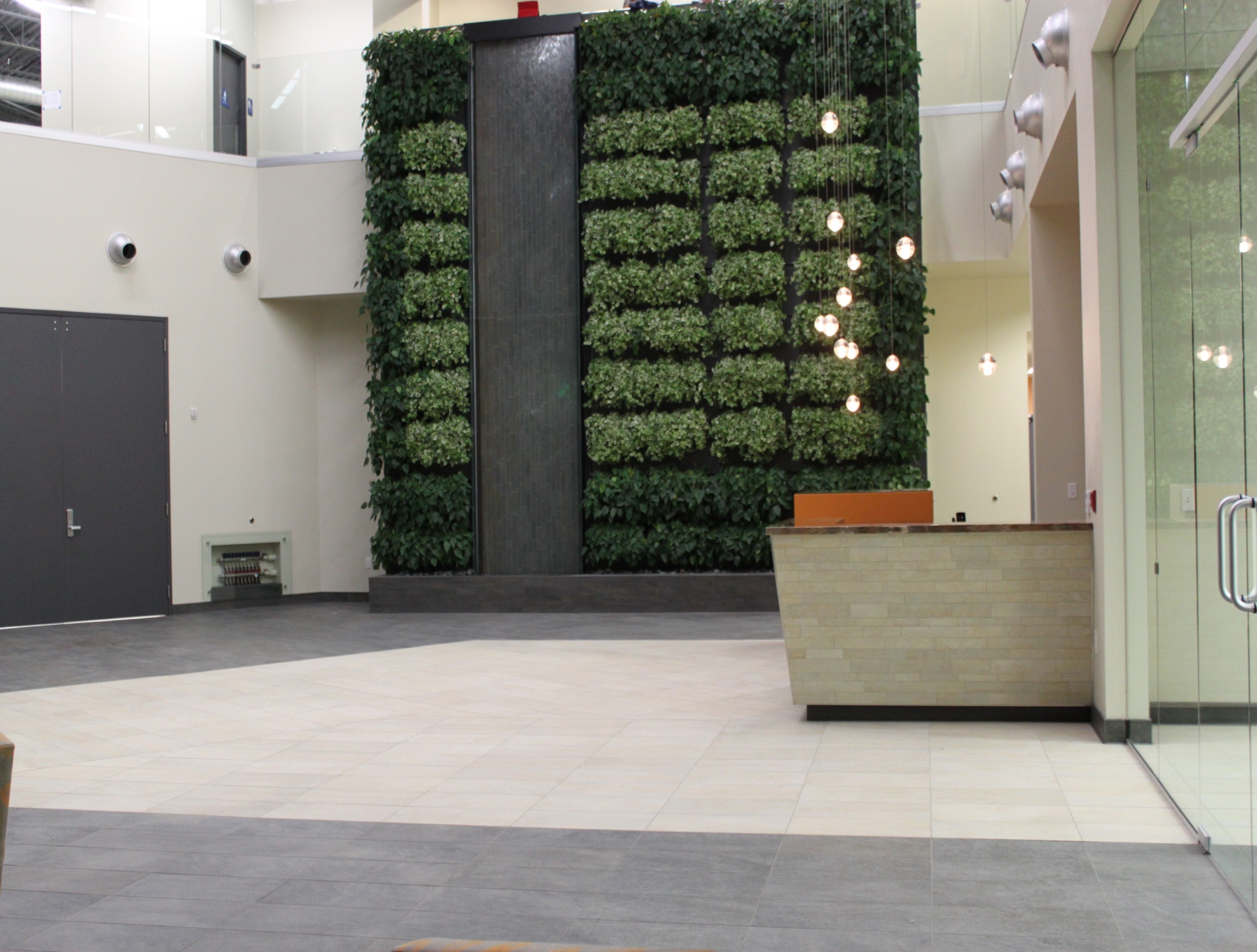 Green Living Wall
 + 200 plantas en un área de 40 m²
 2 cascadas de agua y un depósito de retención
 Mejora de la calidad del aire absorbiendo dióxodo de carbono y añadiendo oxígeno al aire
 Humidificación del edificio
[Speaker Notes: Green Living Wall	
Over 200 plants spread out over a 400 square foot area 
Two story waterfall and retention basin
Improves air quality by absorbing carbon dioxide
adds oxygen to the air
acts as bio-filters by absorbing VOC
reduces noise levels
helps humidify the building
The two variegated plants used are N’Joy Pothos and Philodentrons.]
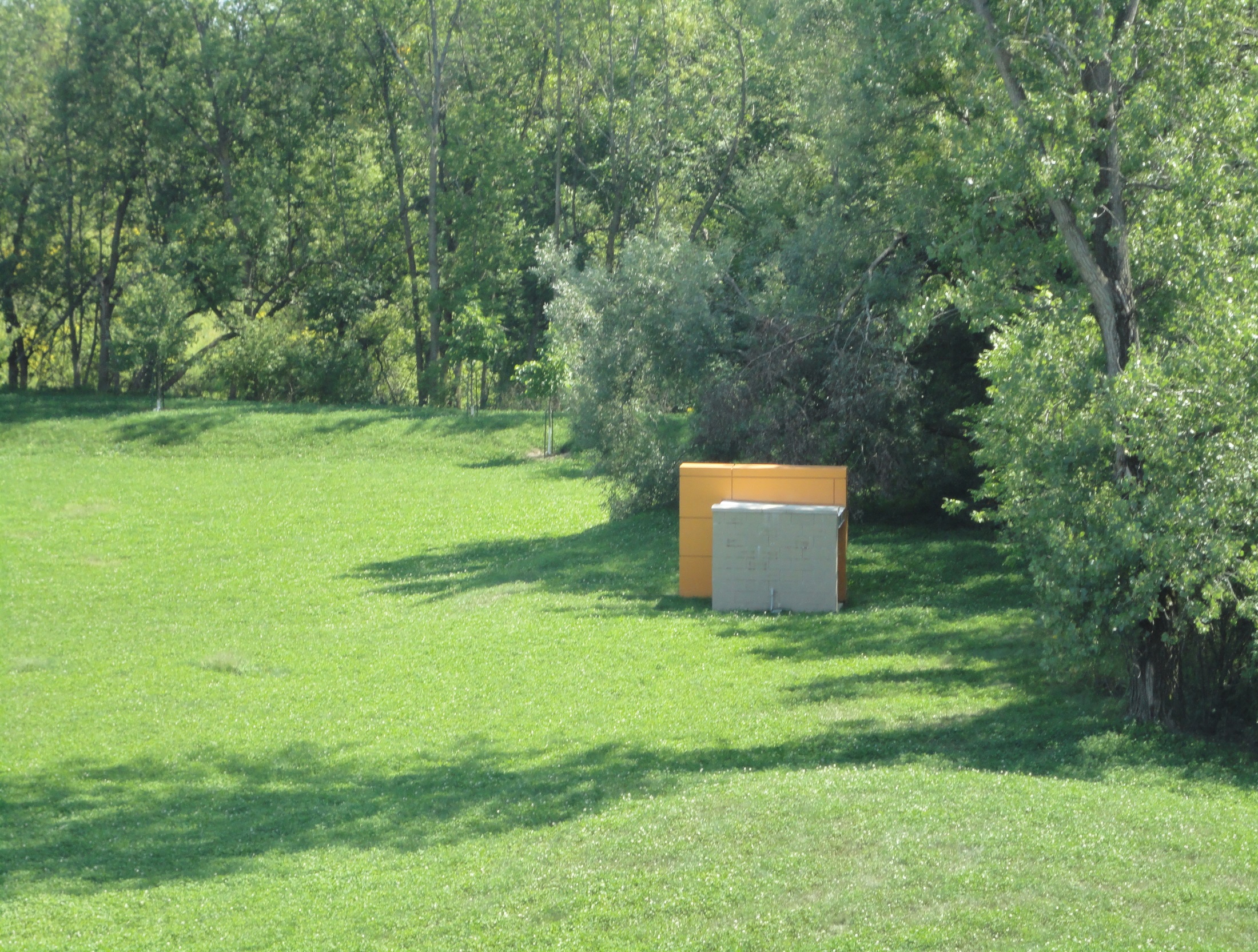 Pozo canadiense
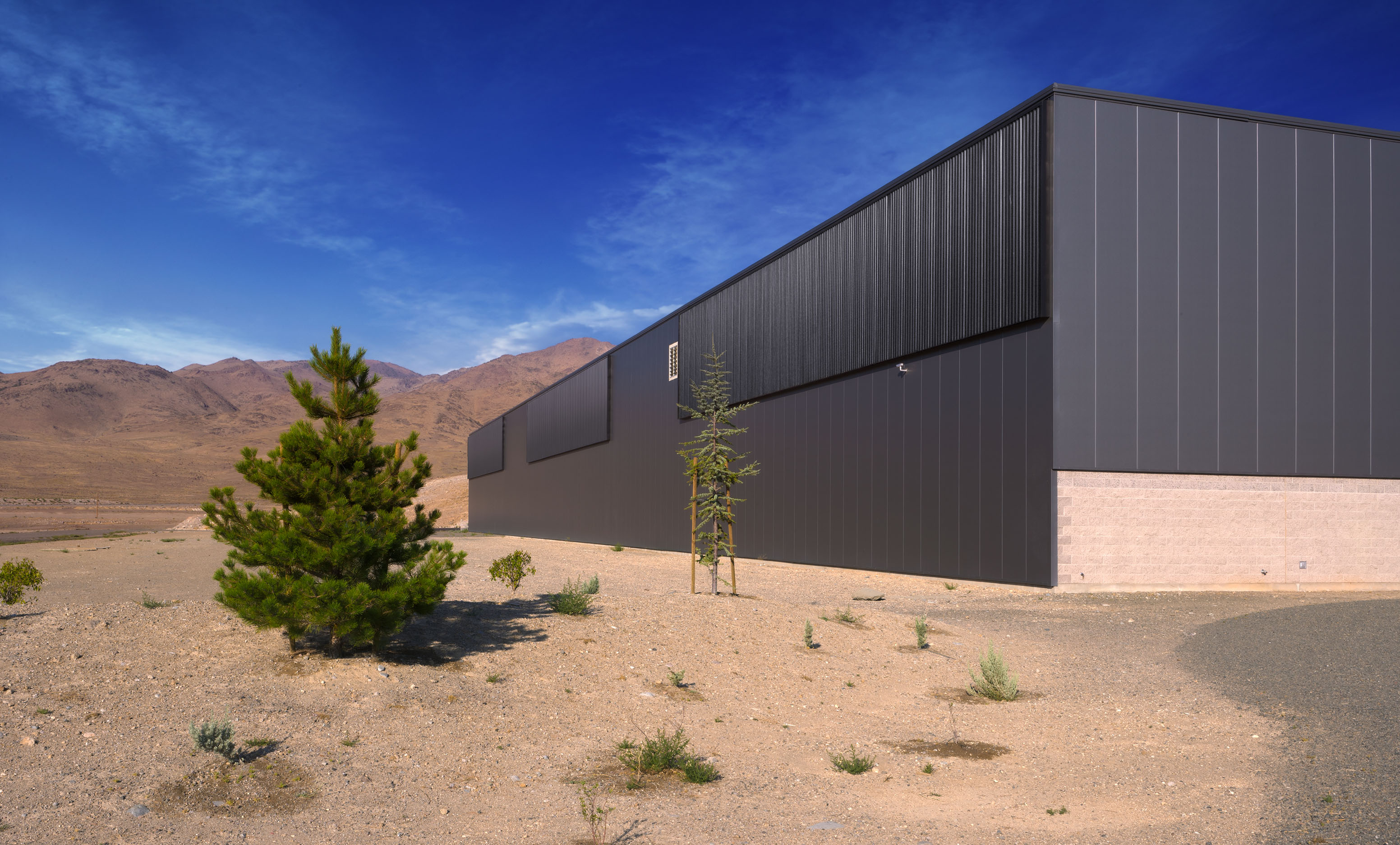 Pared solar
 Capaz de generar 27º grados por encima de la temperatura ext.
 Calefacción gratuita y aire fresco
[Speaker Notes: Solar Wall	
3 solar wall units totaling 4,500 square feet, on the south wall of the warehouse  
One services the office while the other two serve the warehouse.  
Each is capable of generating up to 80 degrees F above the outdoor temperature all throughout the heating season.  
FREE heating plus fresh air.

Solar Walls	Two solar walls provide an additional 3,000 square feet of supplemental heating during the heating season, at no cost]
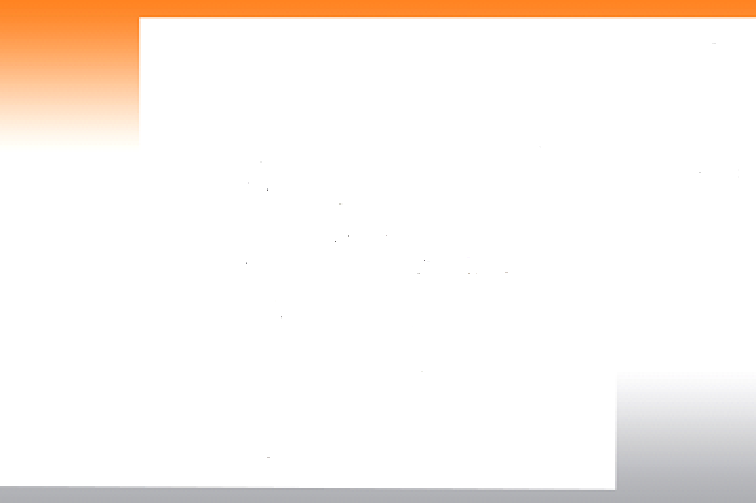 Economía con sentido común2009
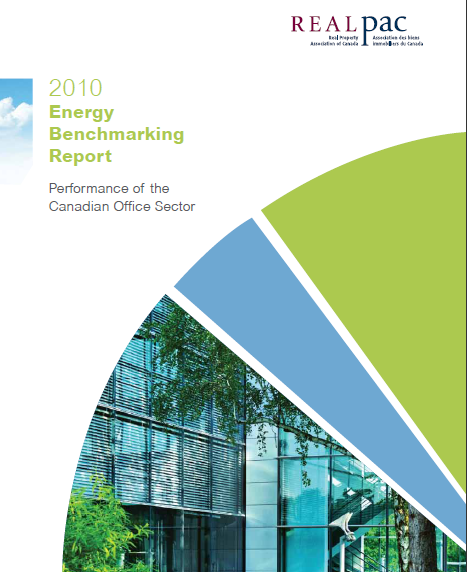 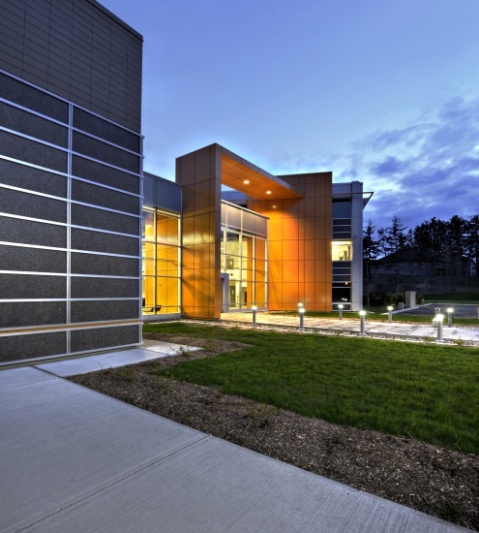 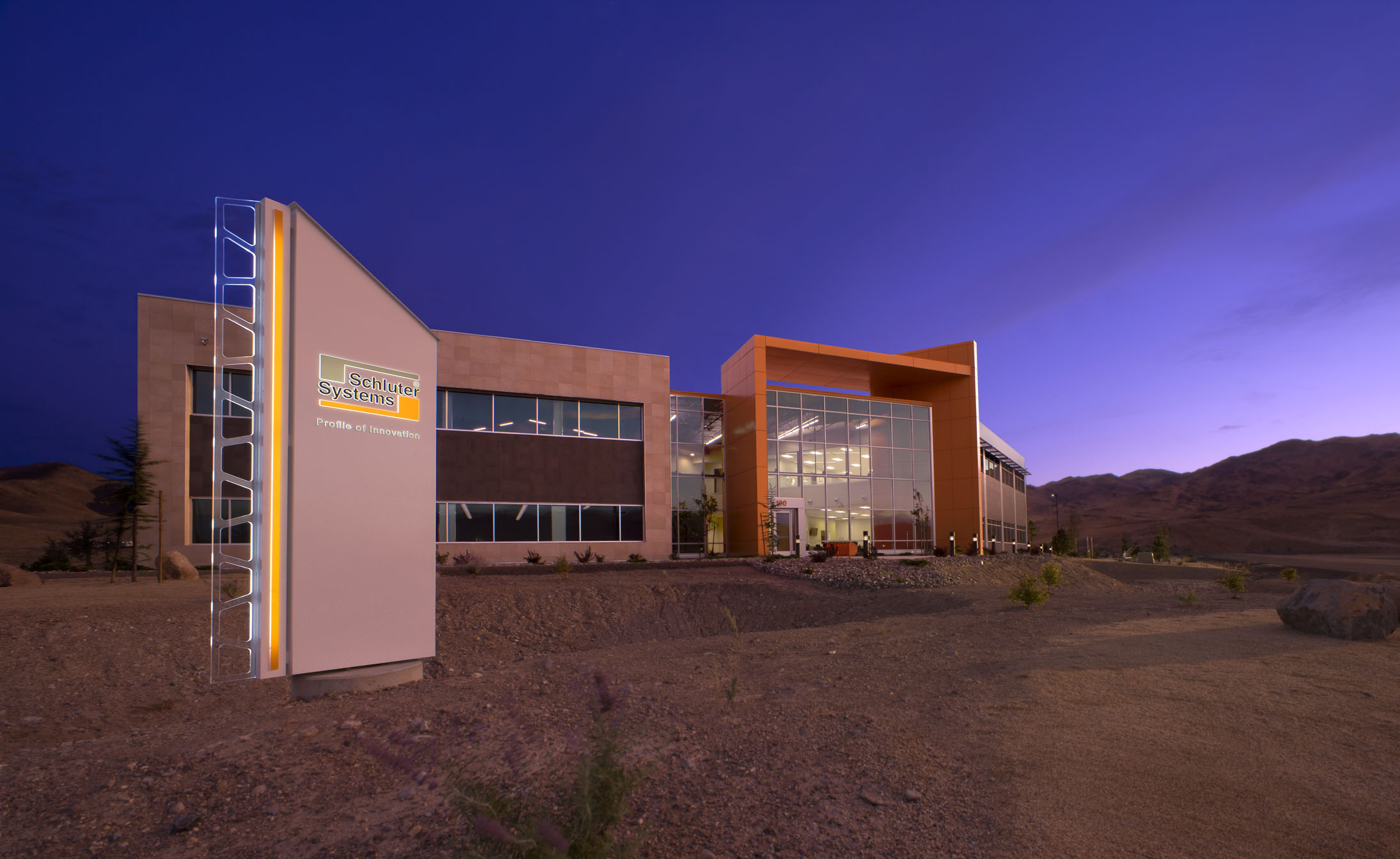 Schlüter®-Systems
GRACIAS
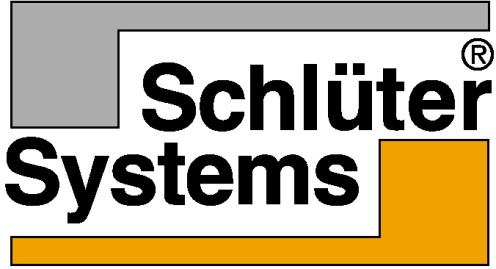 CONFERENCIA BIOECONOMIC	         SITGES, 2 de octubre de 2015